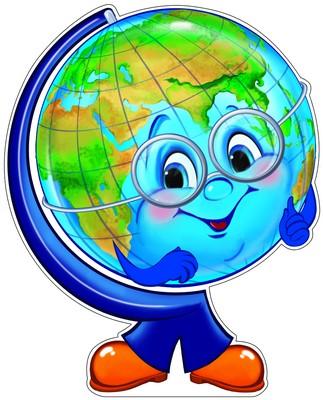 МЕТОДИЧНЕ ОБ’ЄДНАННЯ  СУСПІЛЬНО-ПРИРОДНИЧИХ ДИСЦИПЛІН
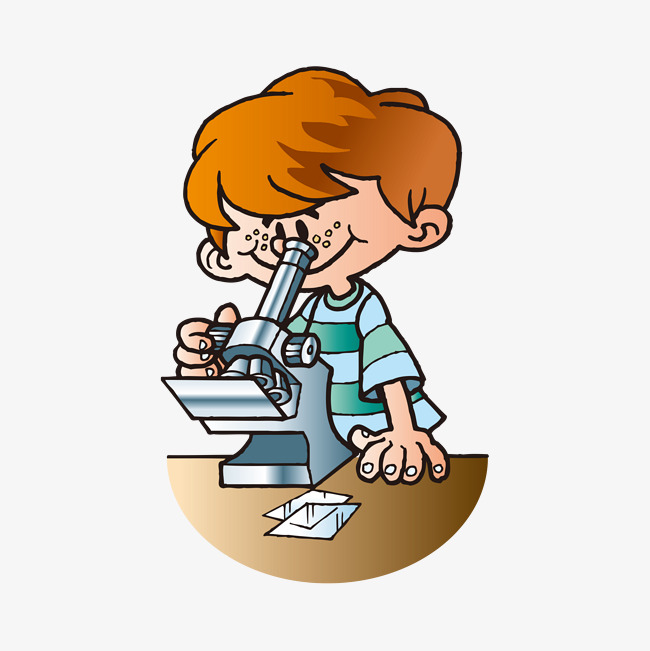 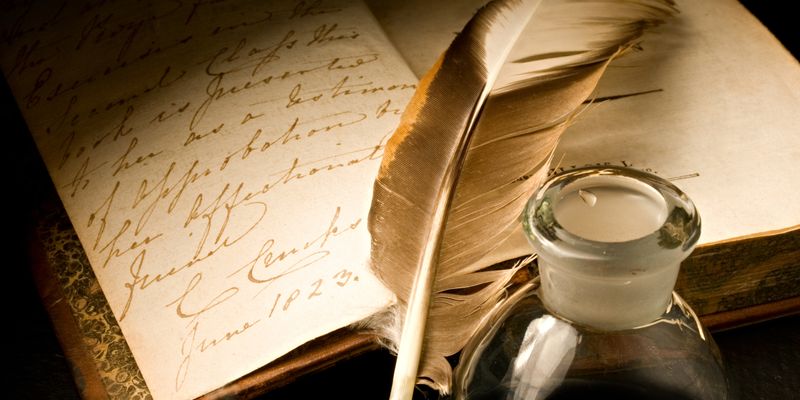 Завдання суспільно-природничої освіти:
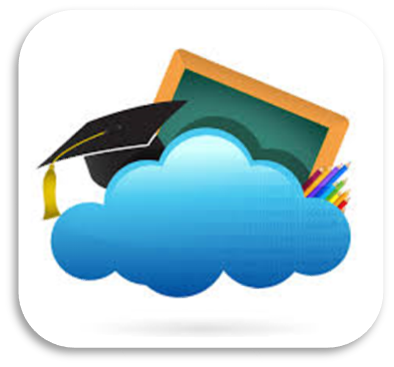 Формування ключових і предметних компетентностей.

2. Формування вільної особистості.

3. Виховання громадянської свідомості.

4. Прищеплення толерантності й поваги до різних поглядів, релігій, звичаїв і культур.

5. Формування екологічного стилю мислення та поведінки.

6. Формування творчих здібностей, дослідницьких навичок.

7. Розвиток в учнів здатності мислити і діяти з позицій світоглядних орієнтацій і ціннісних установок. 

8. Засвоєння знань про взаємозв'язки між природними компонентами.
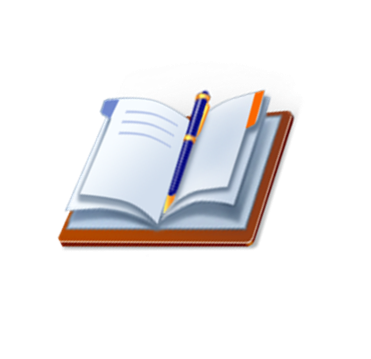 Уроки біології
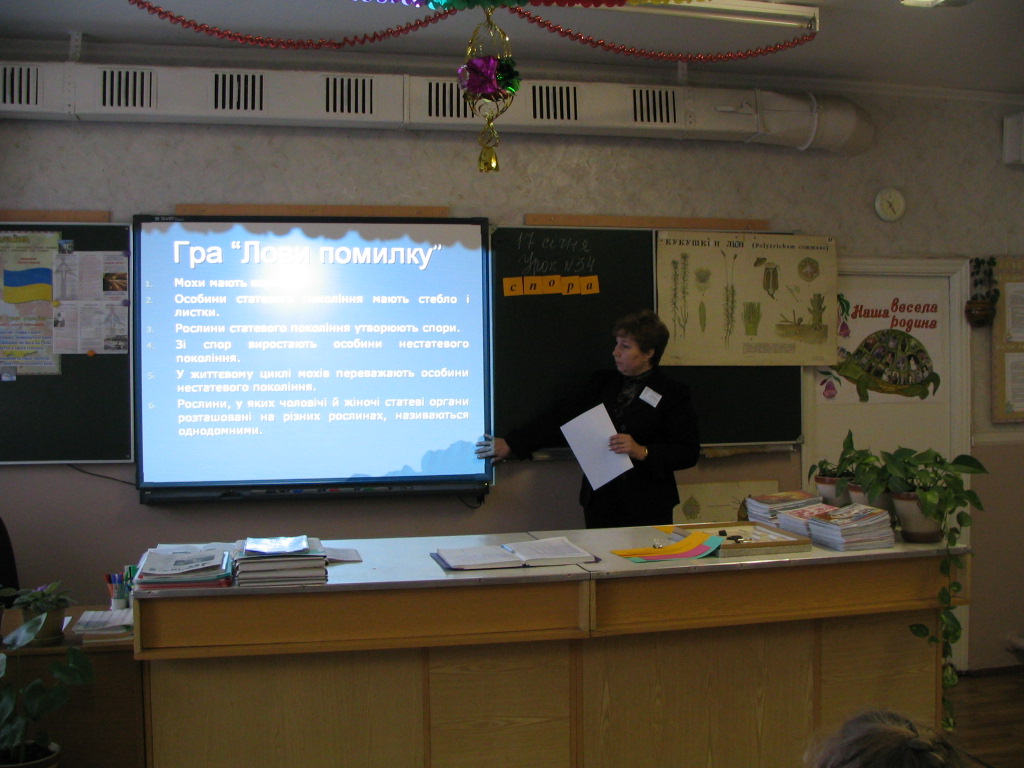 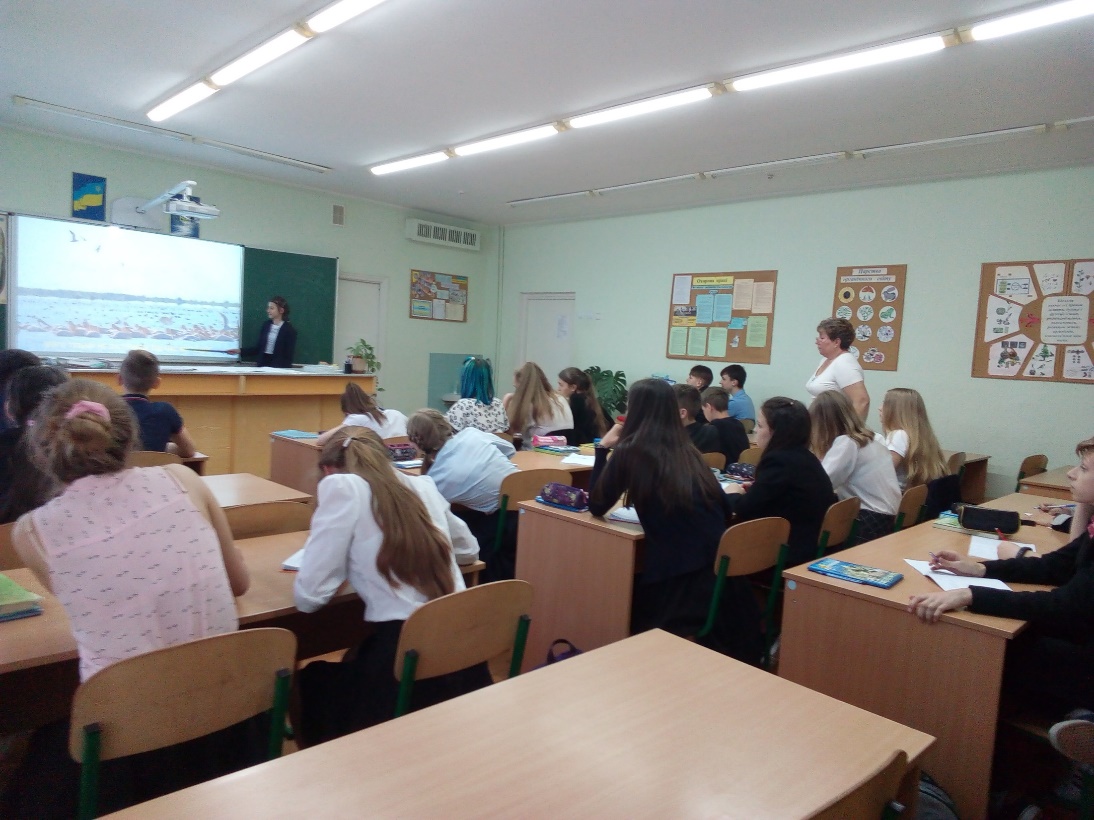 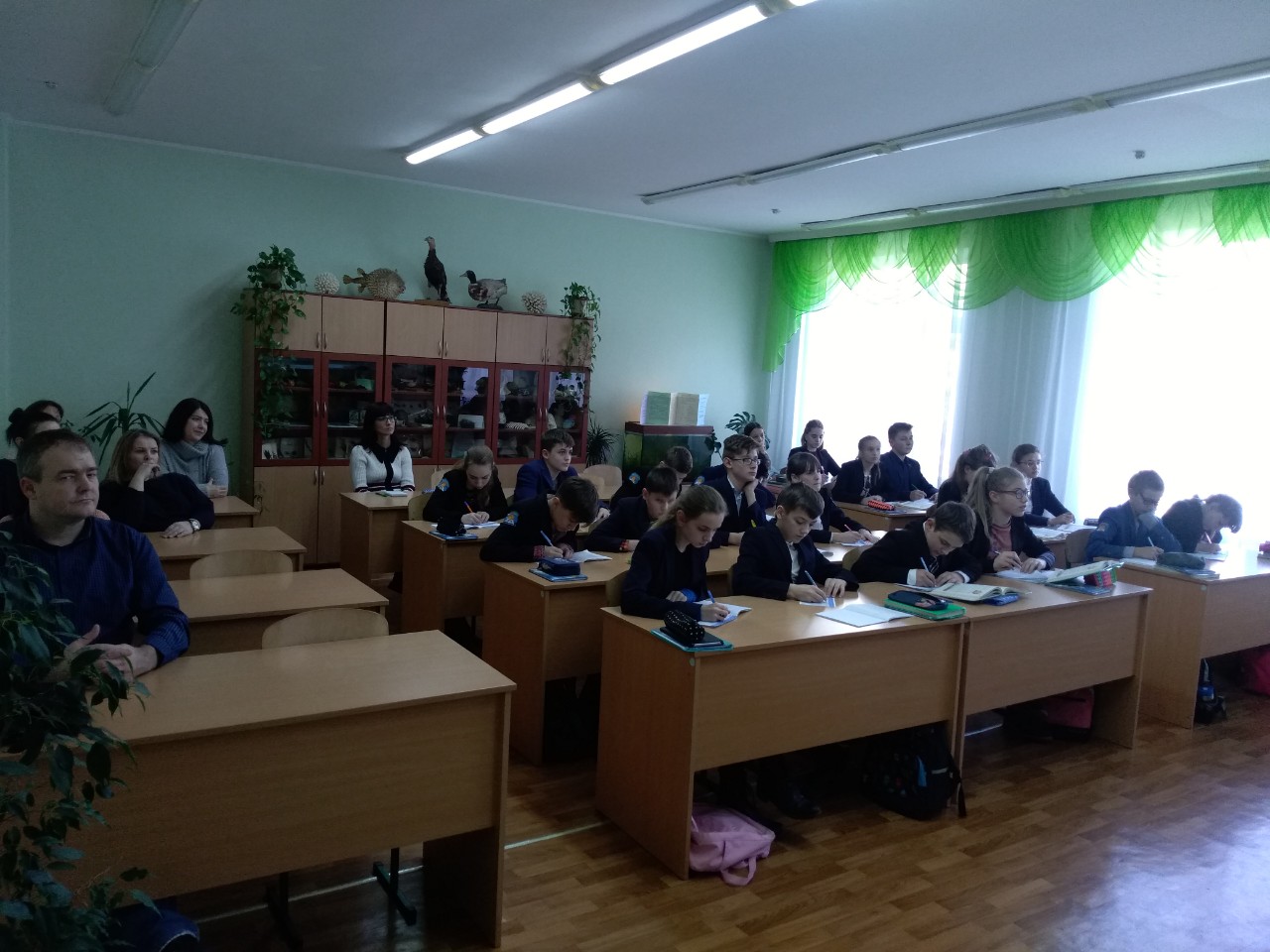 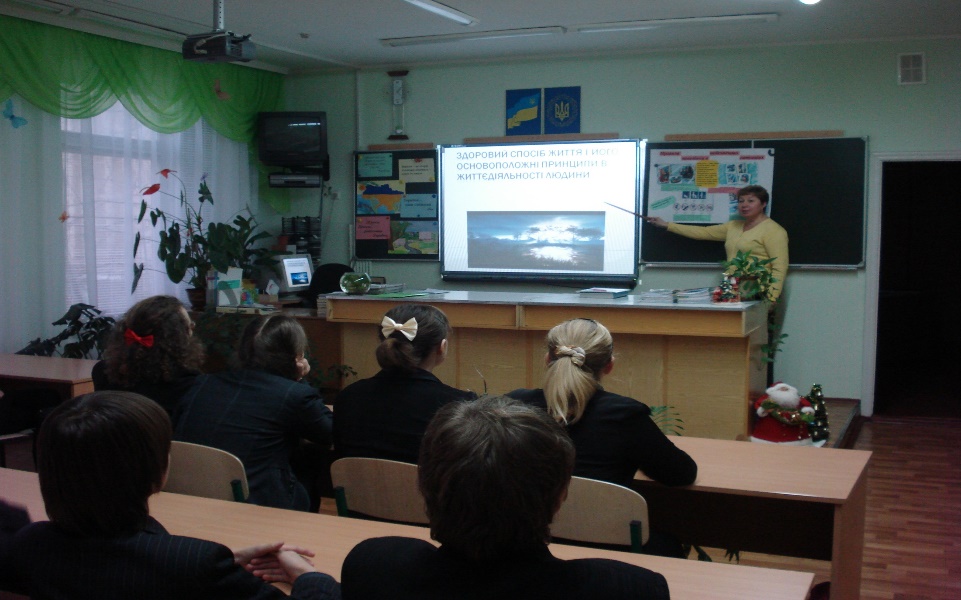 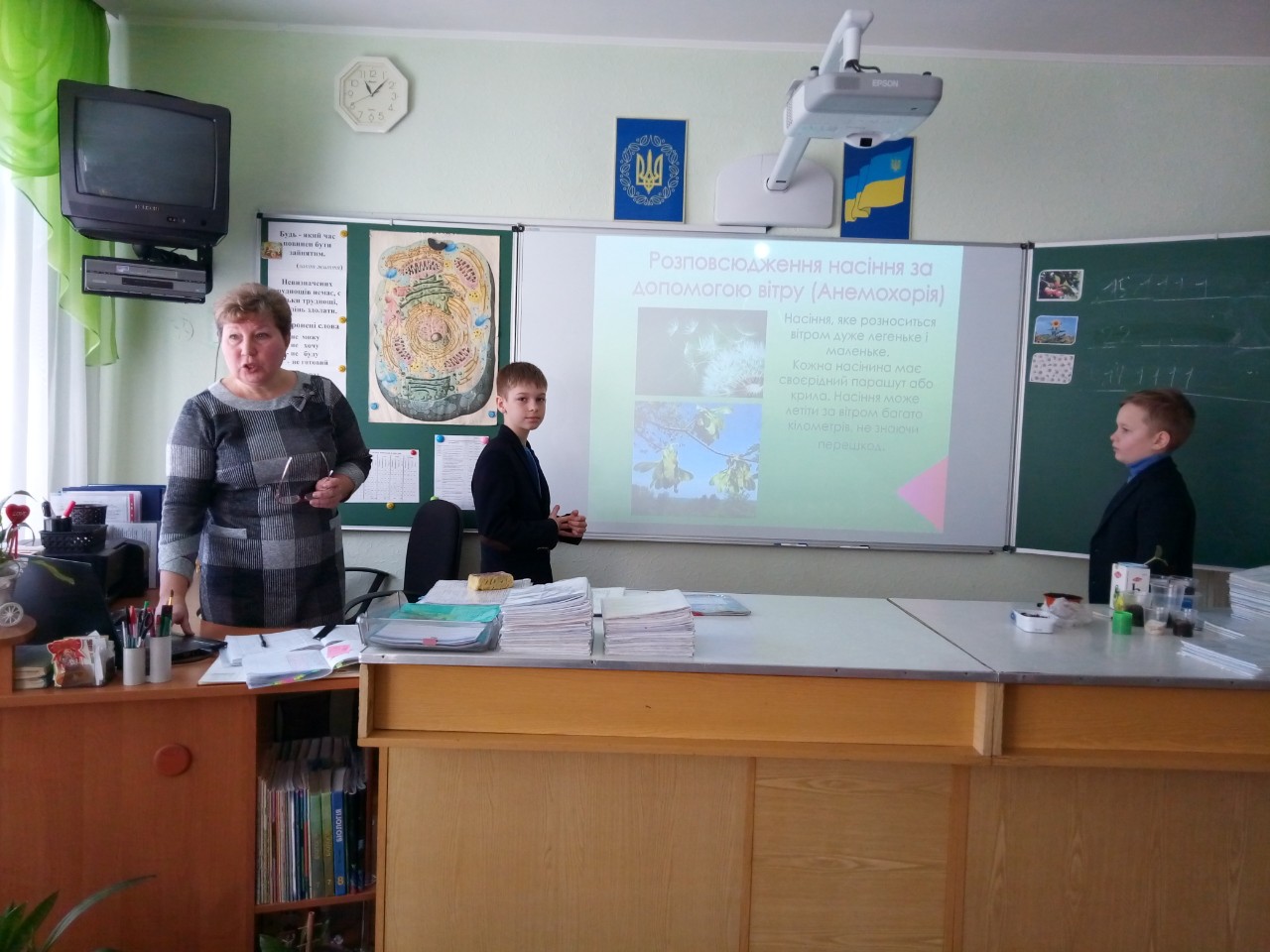 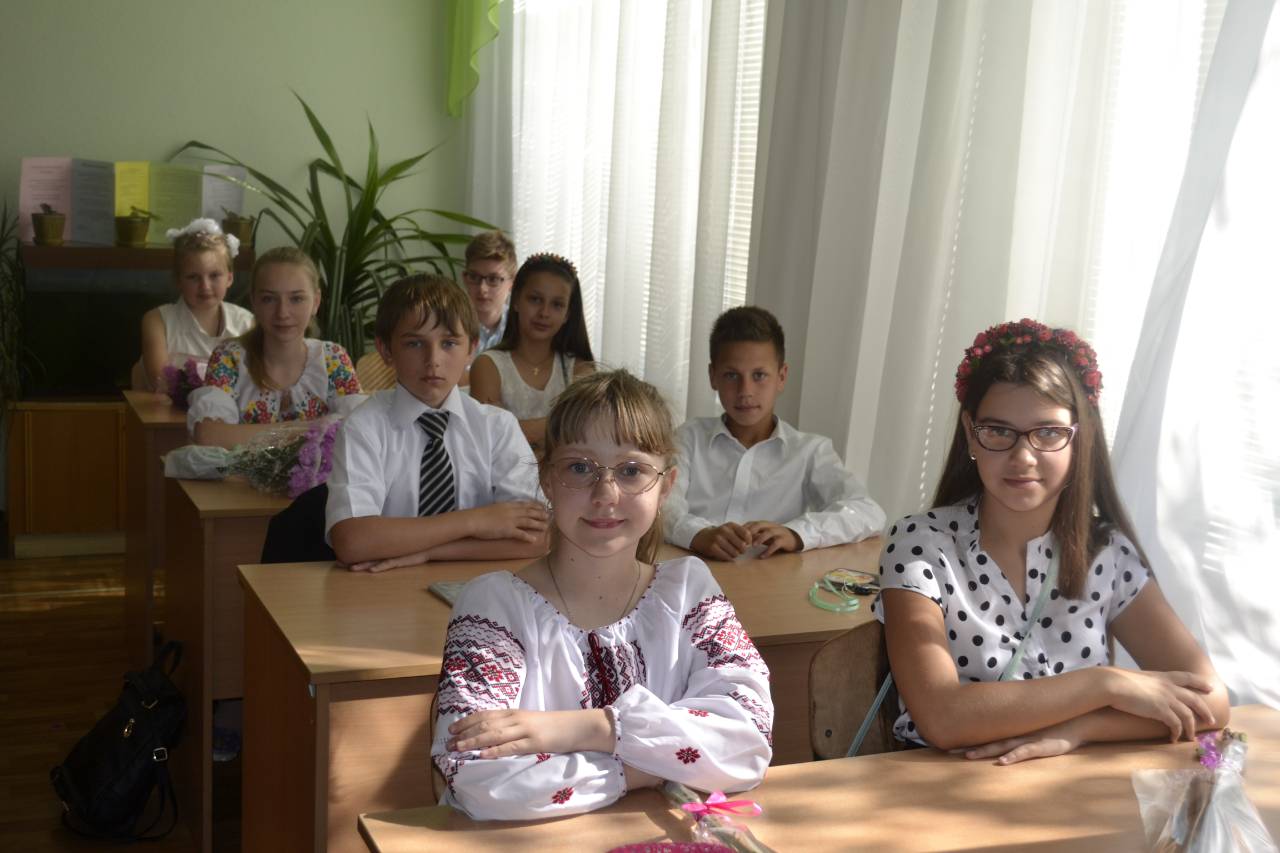 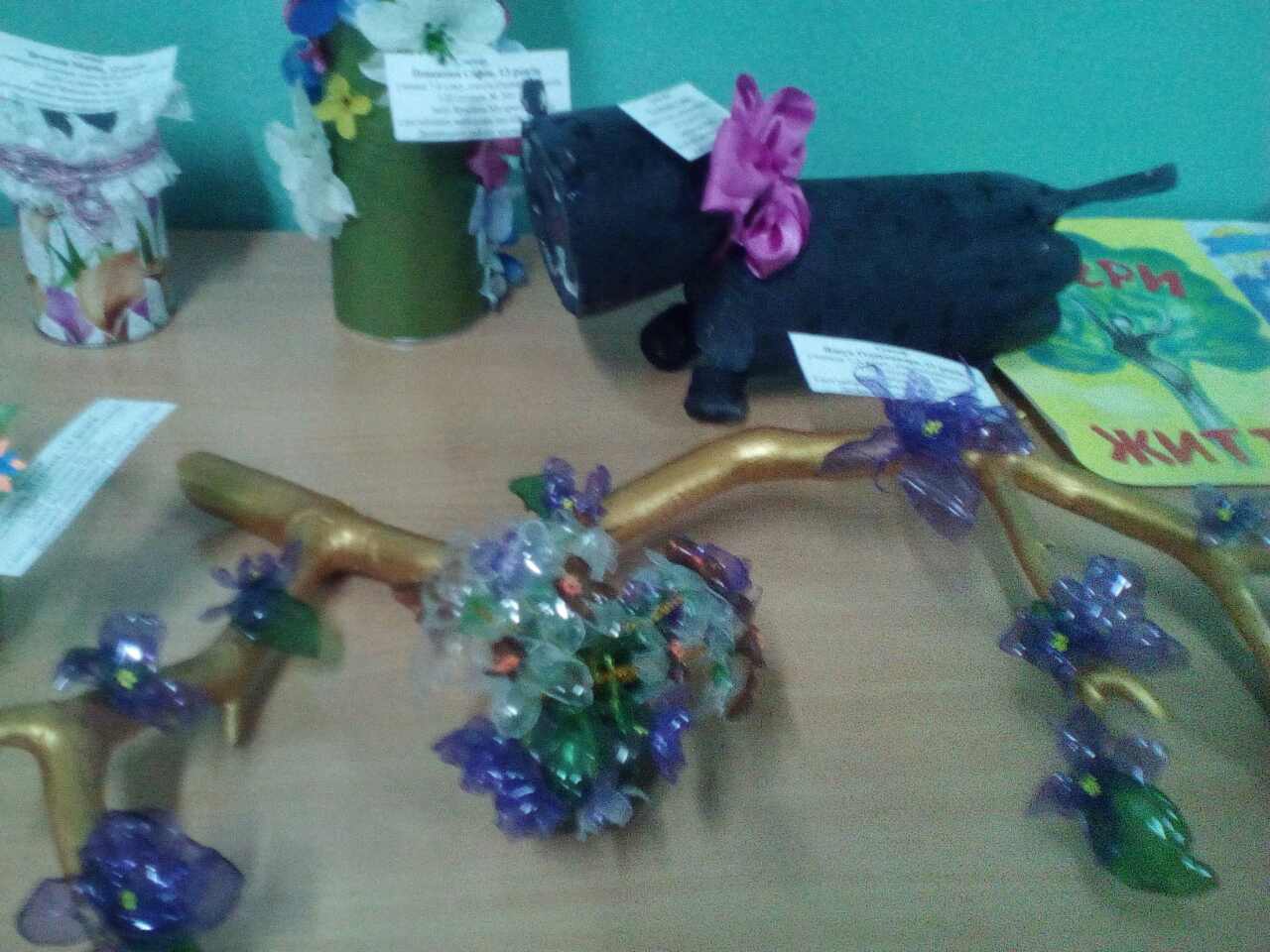 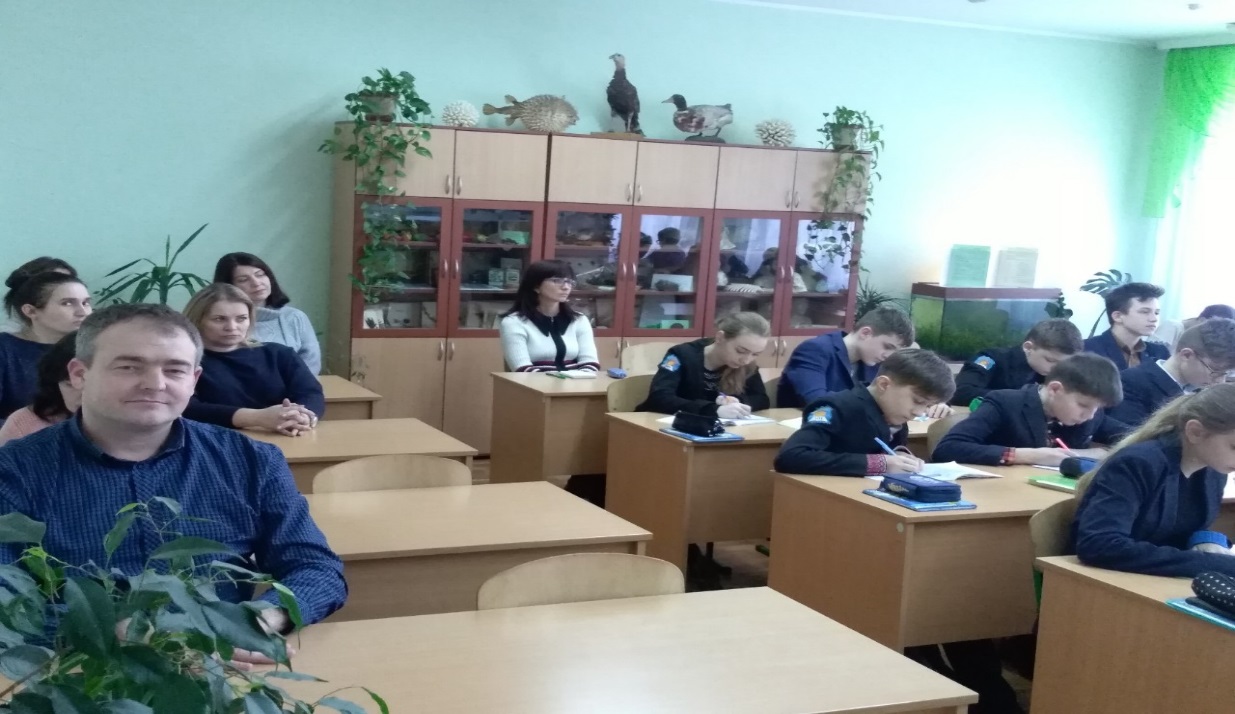 Уроки географії
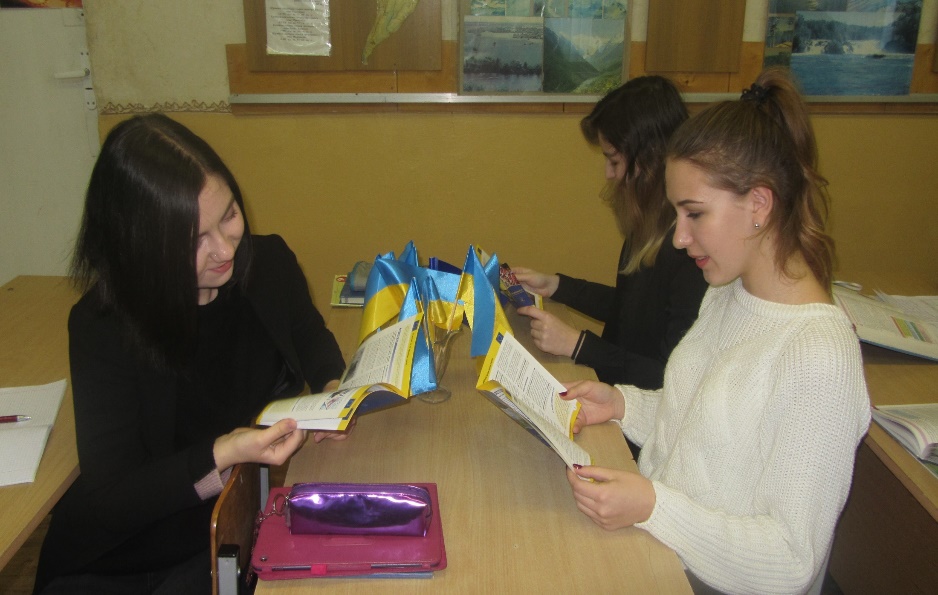 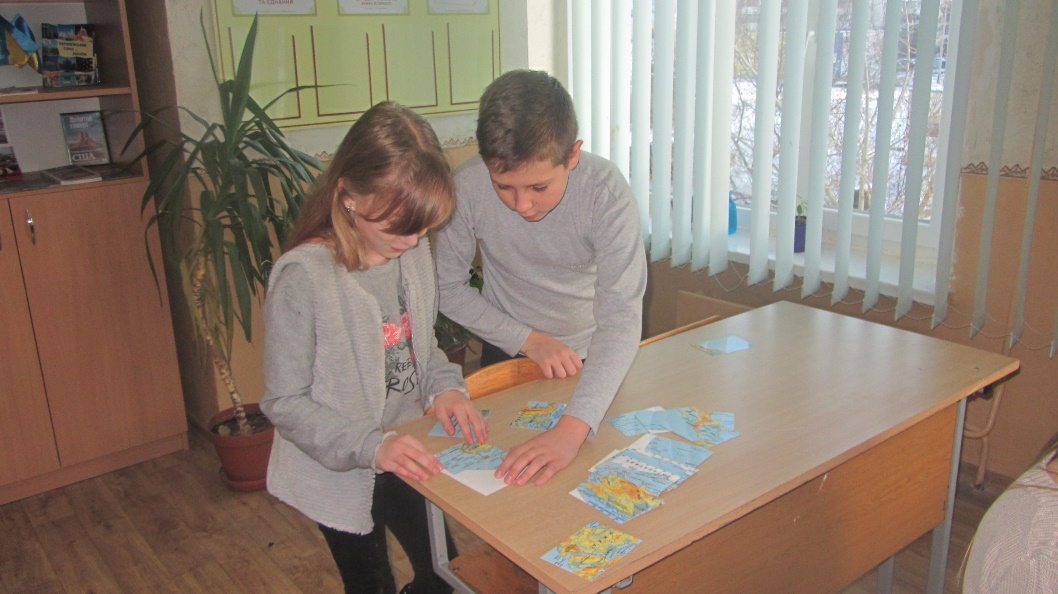 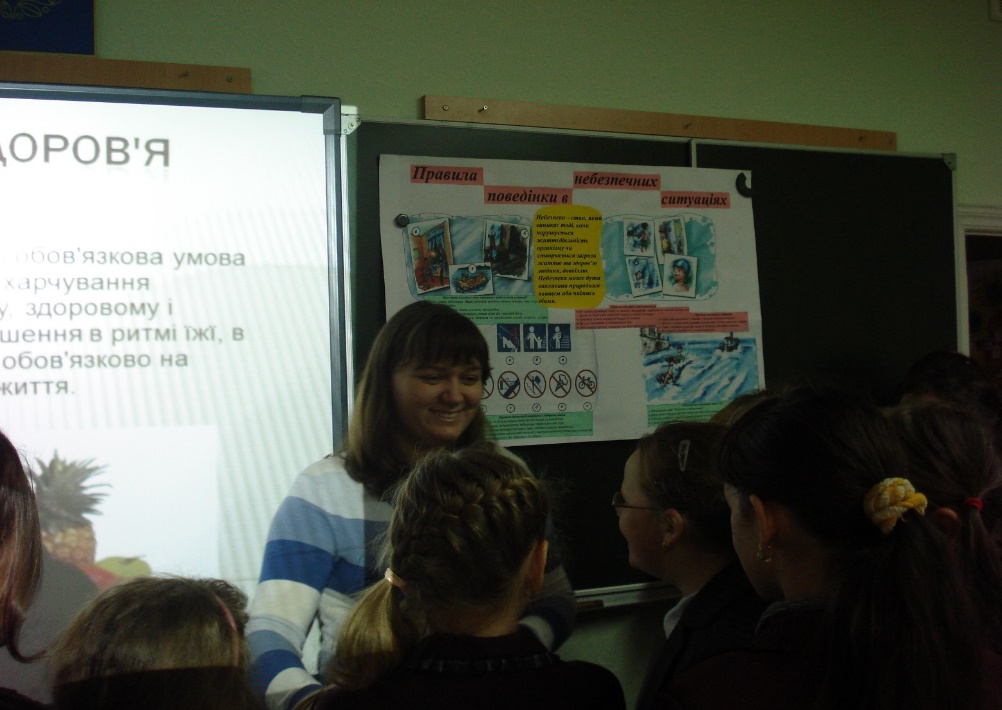 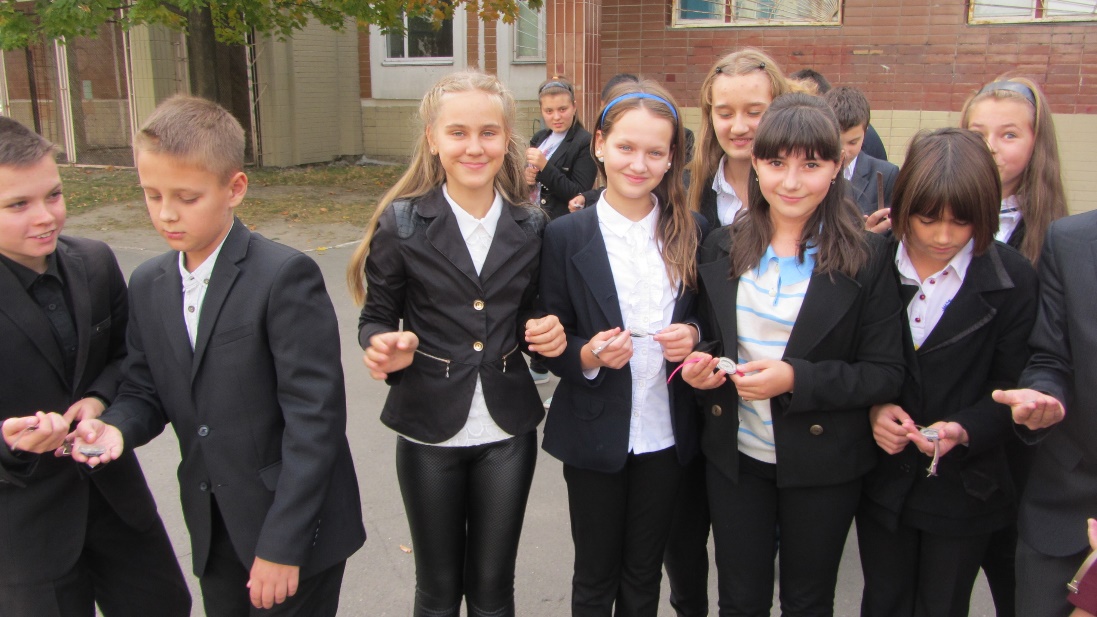 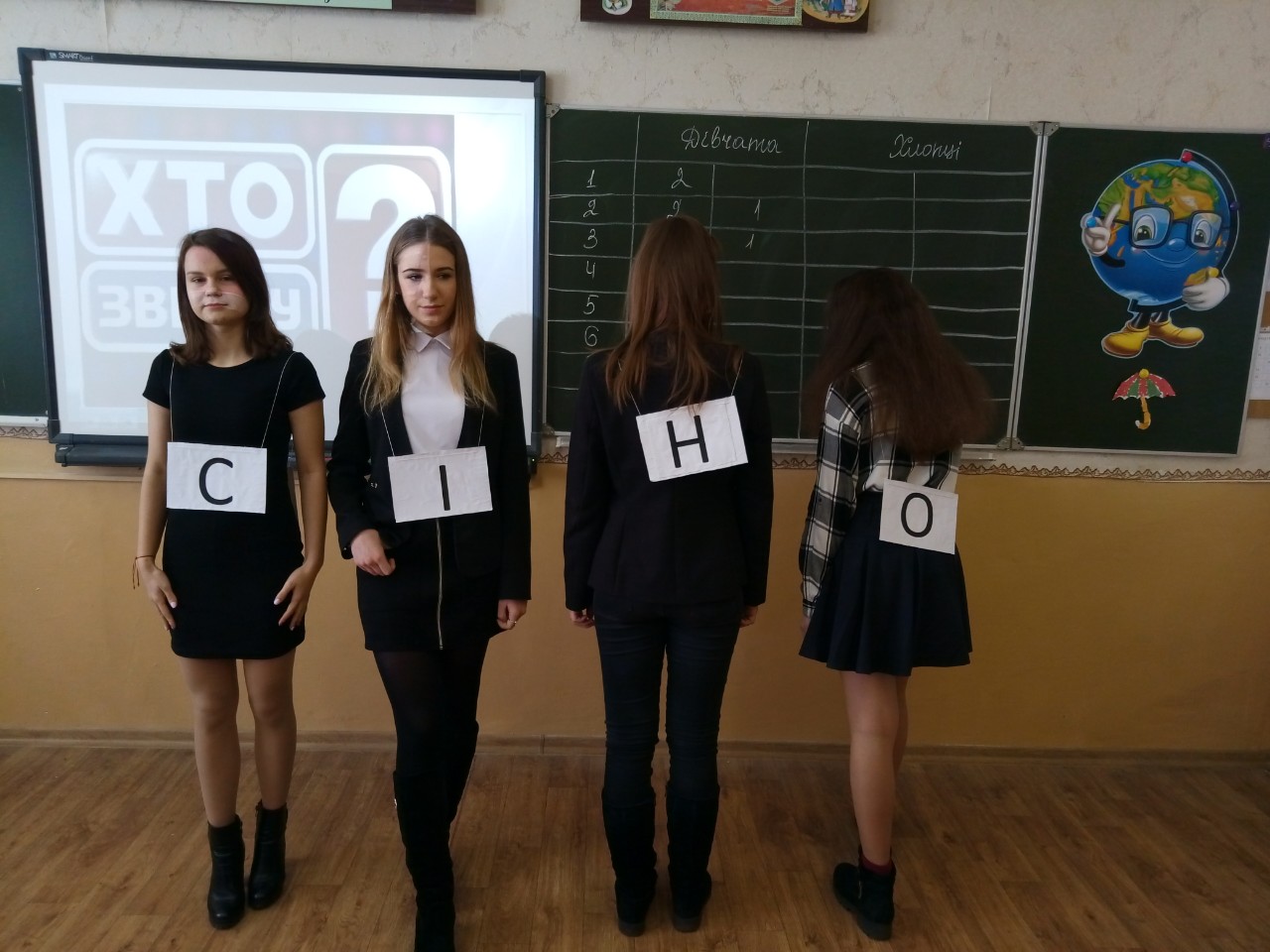 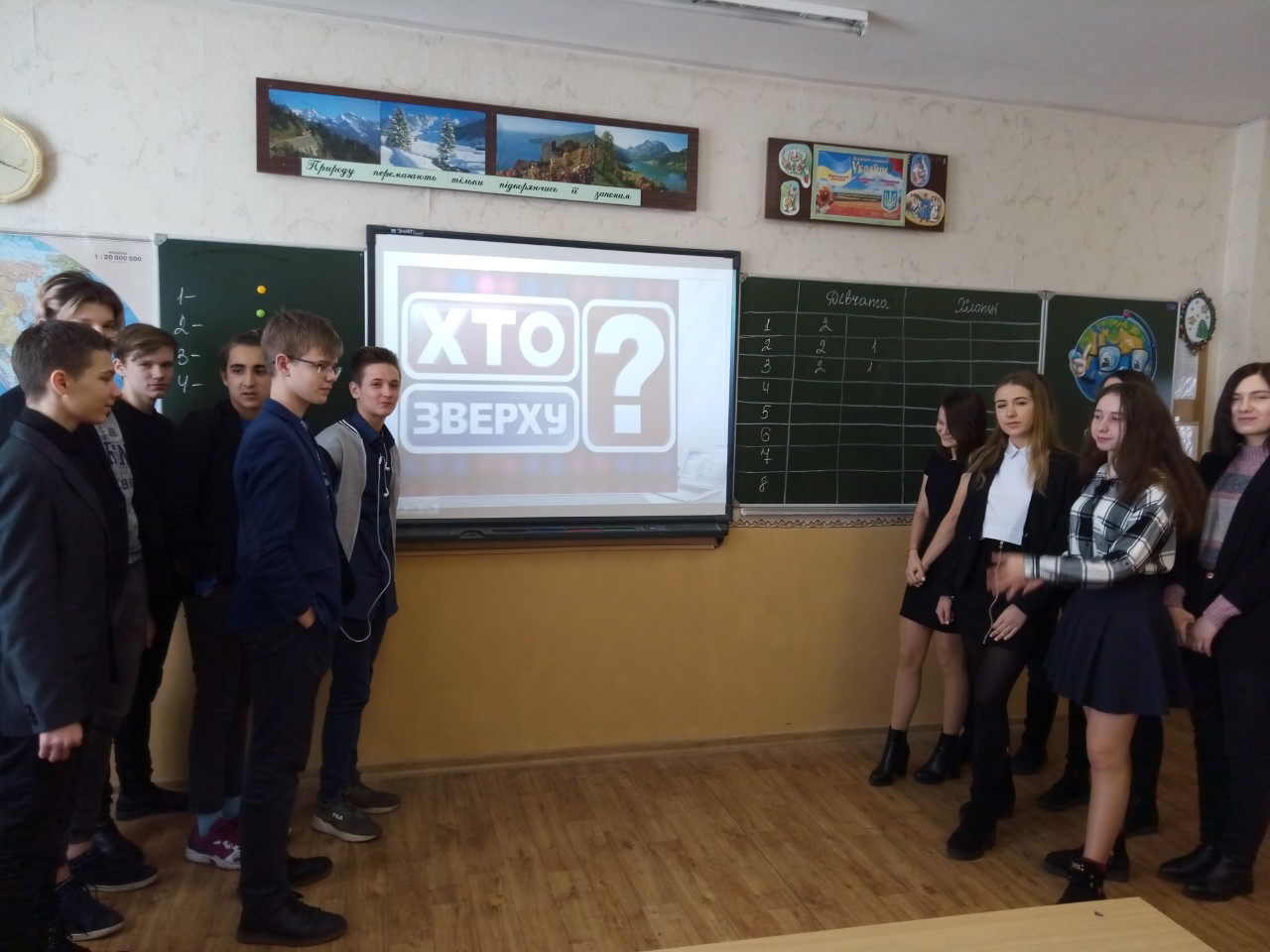 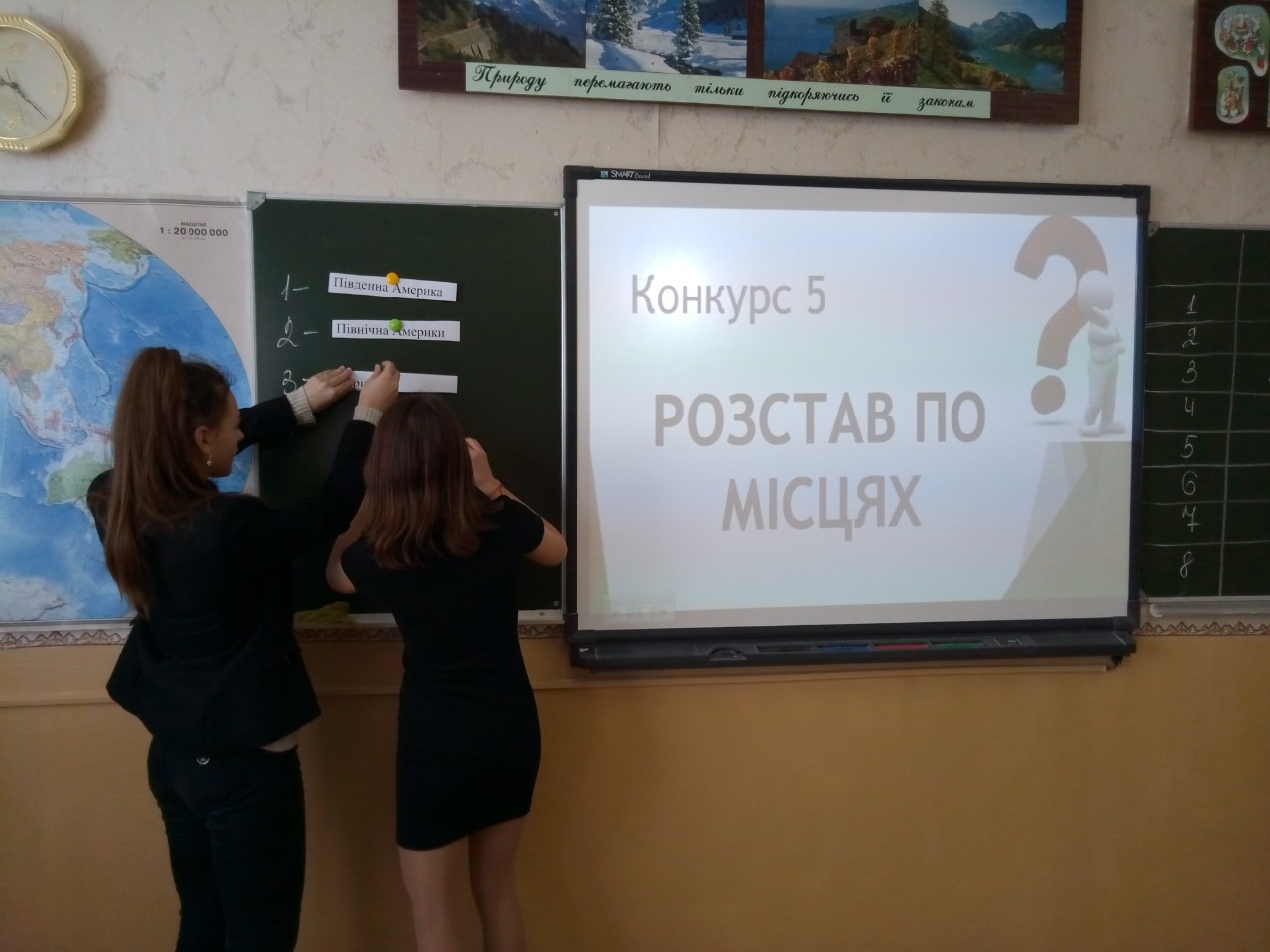 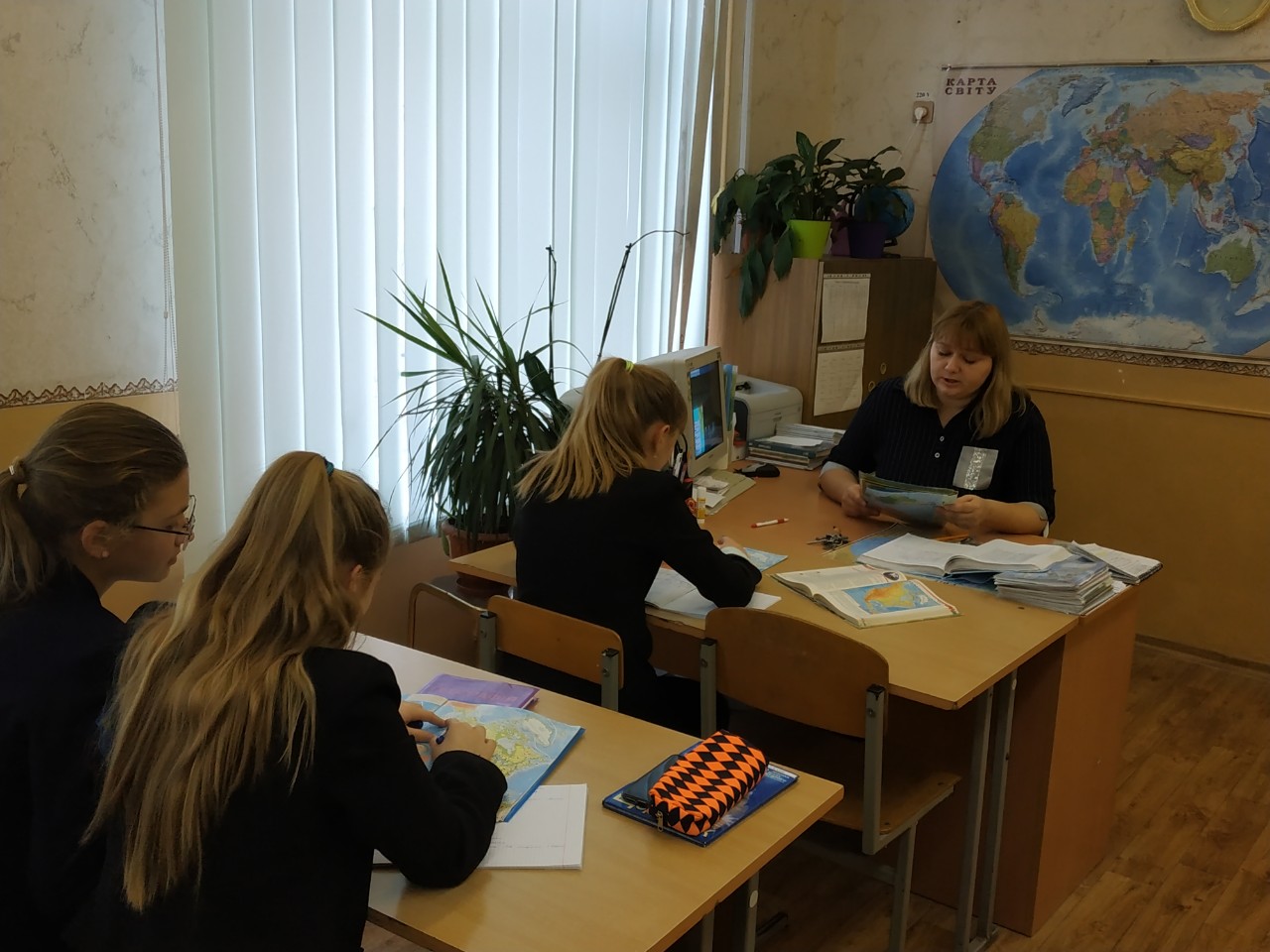 Уроки хімії
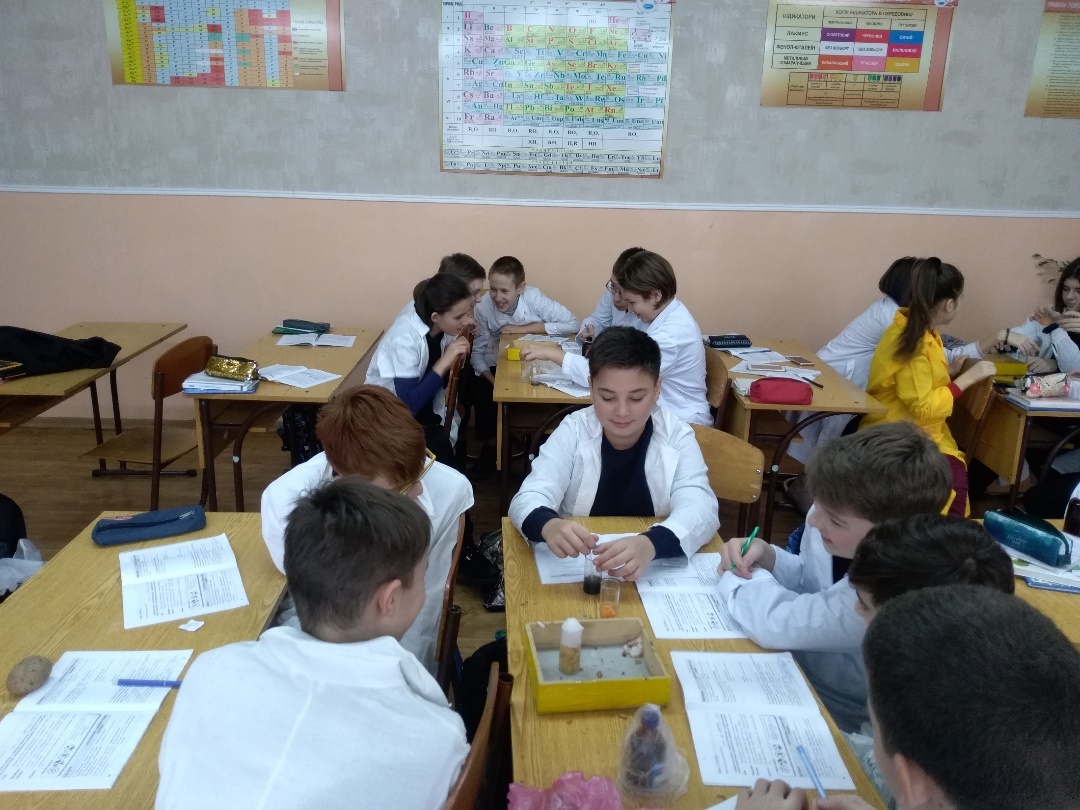 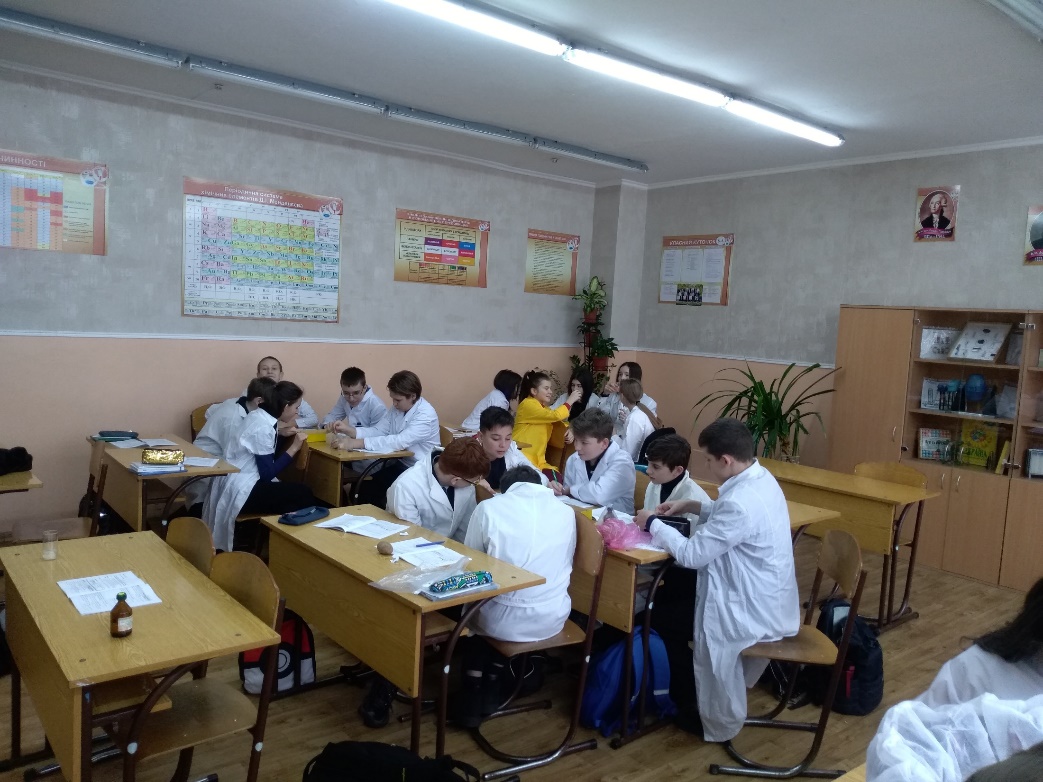 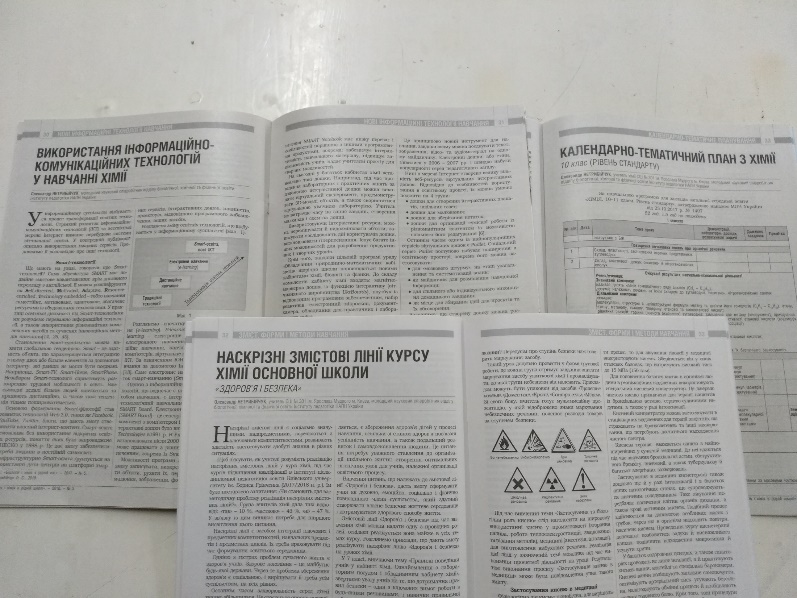 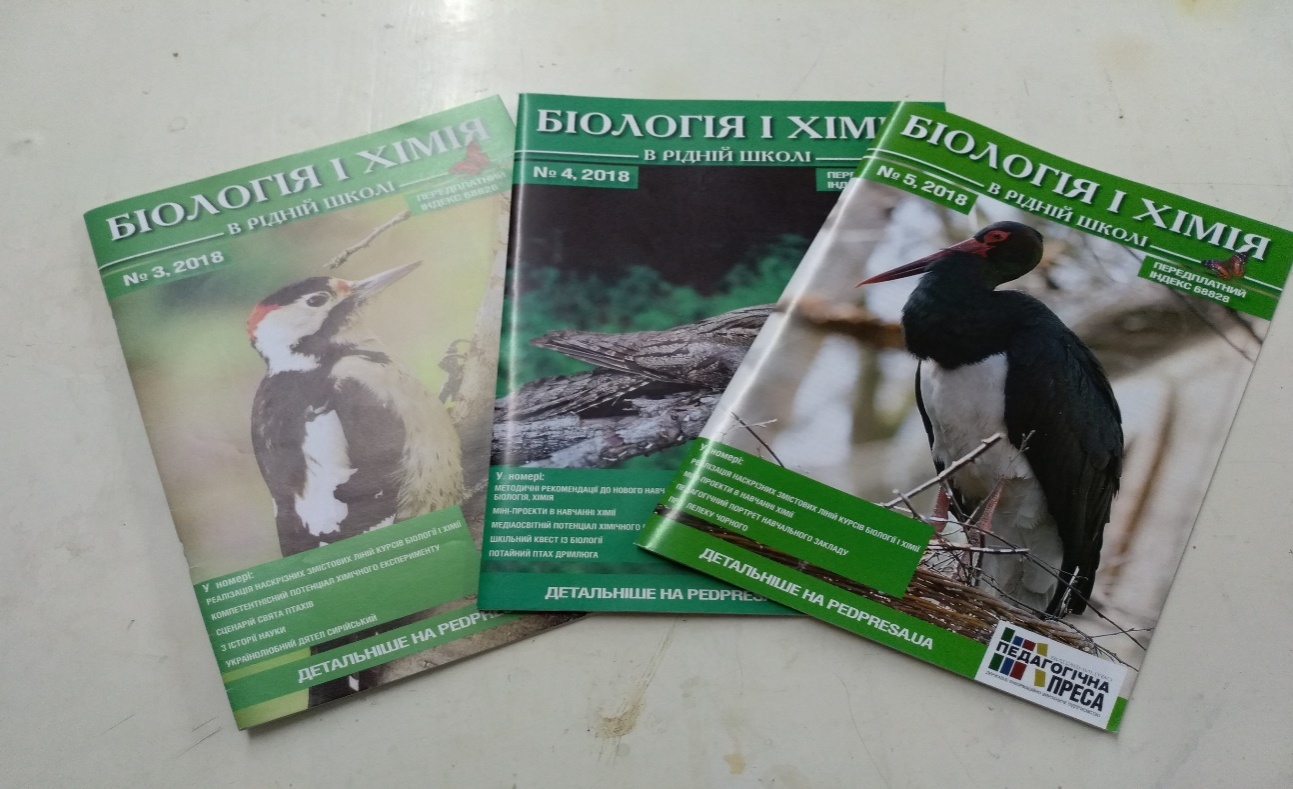 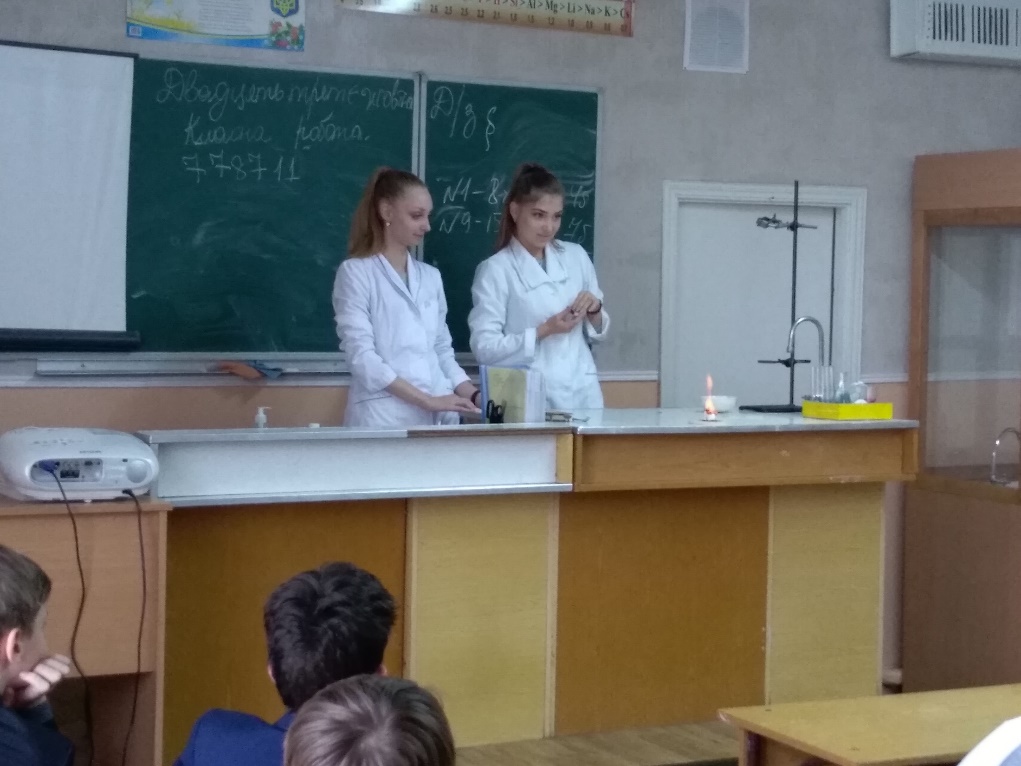 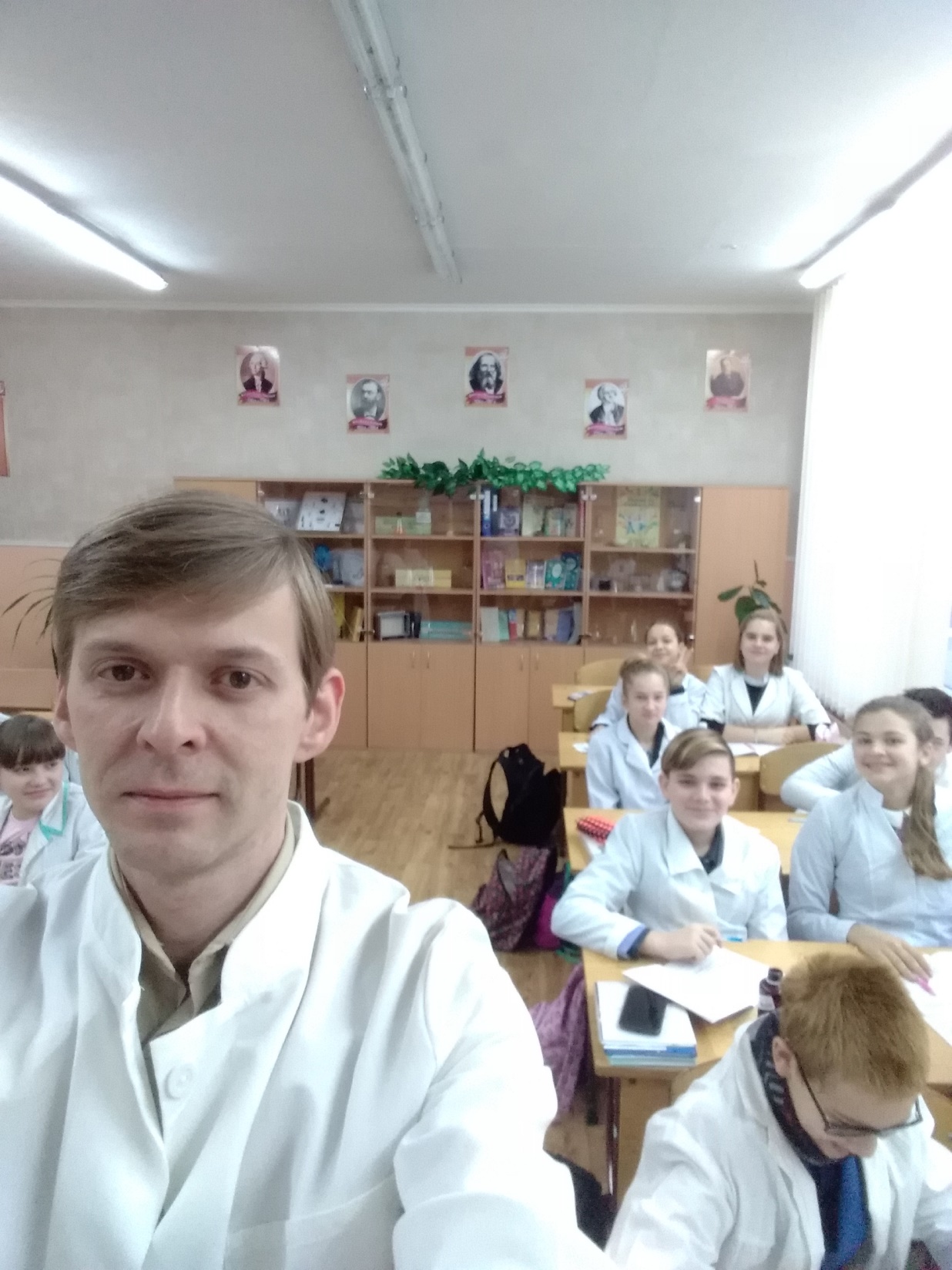 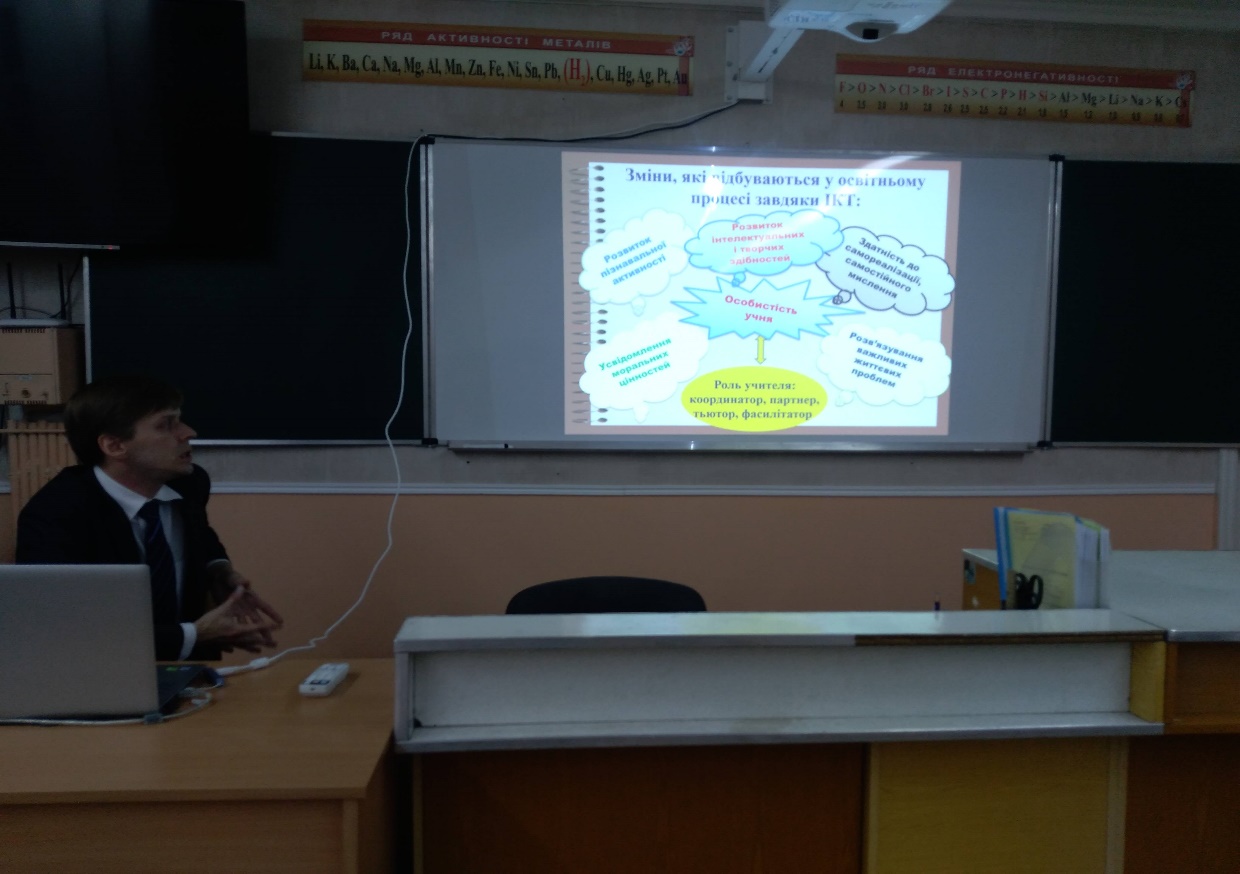 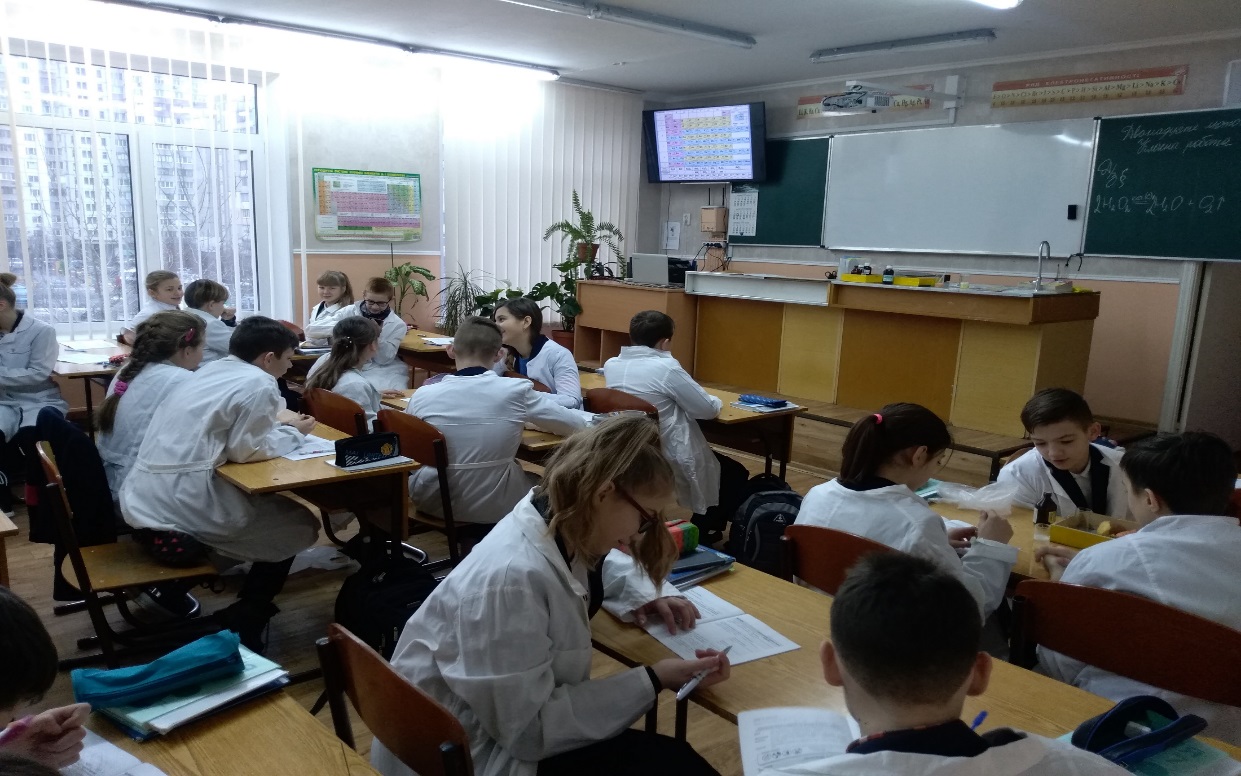 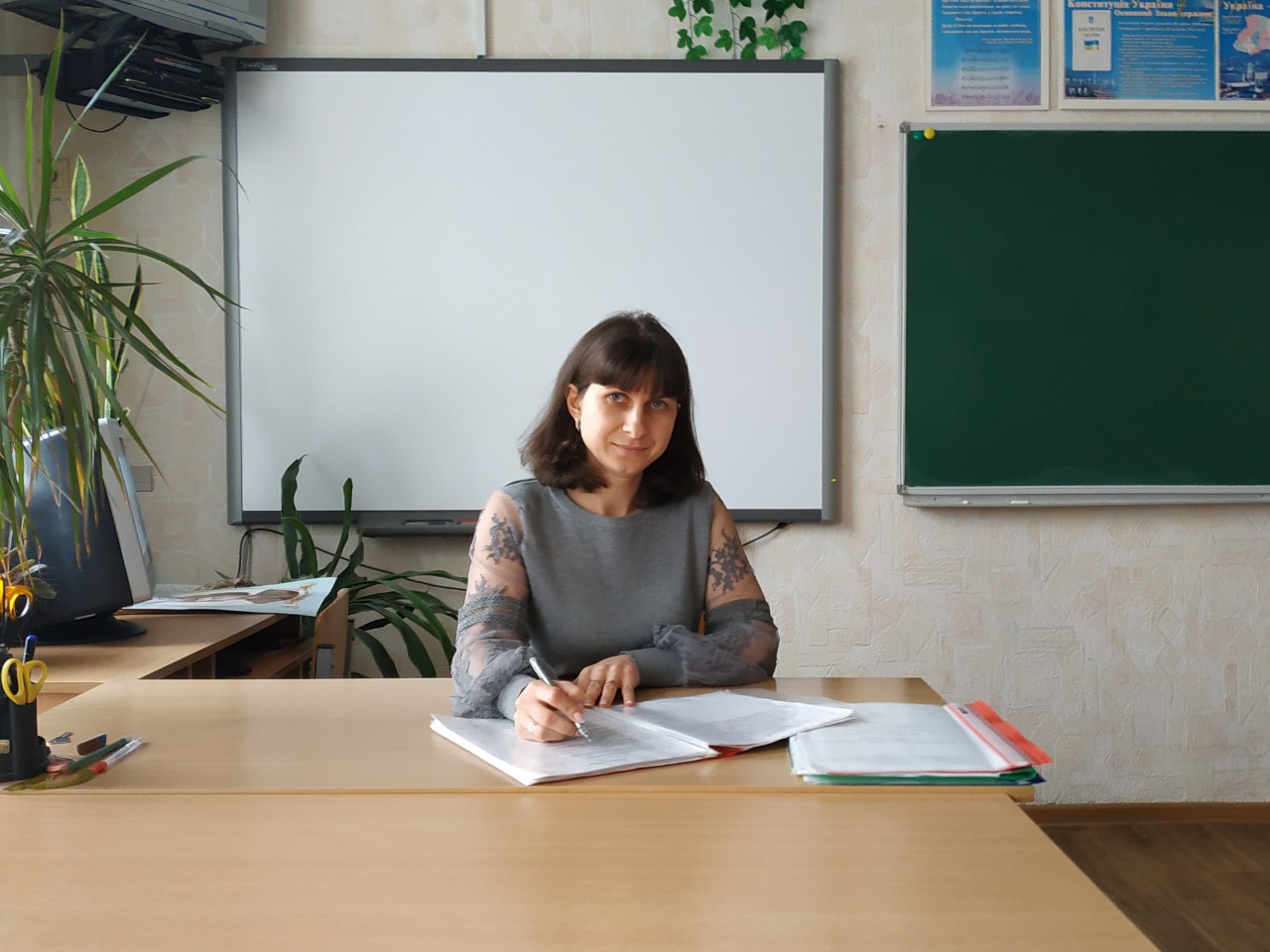 Уроки історії
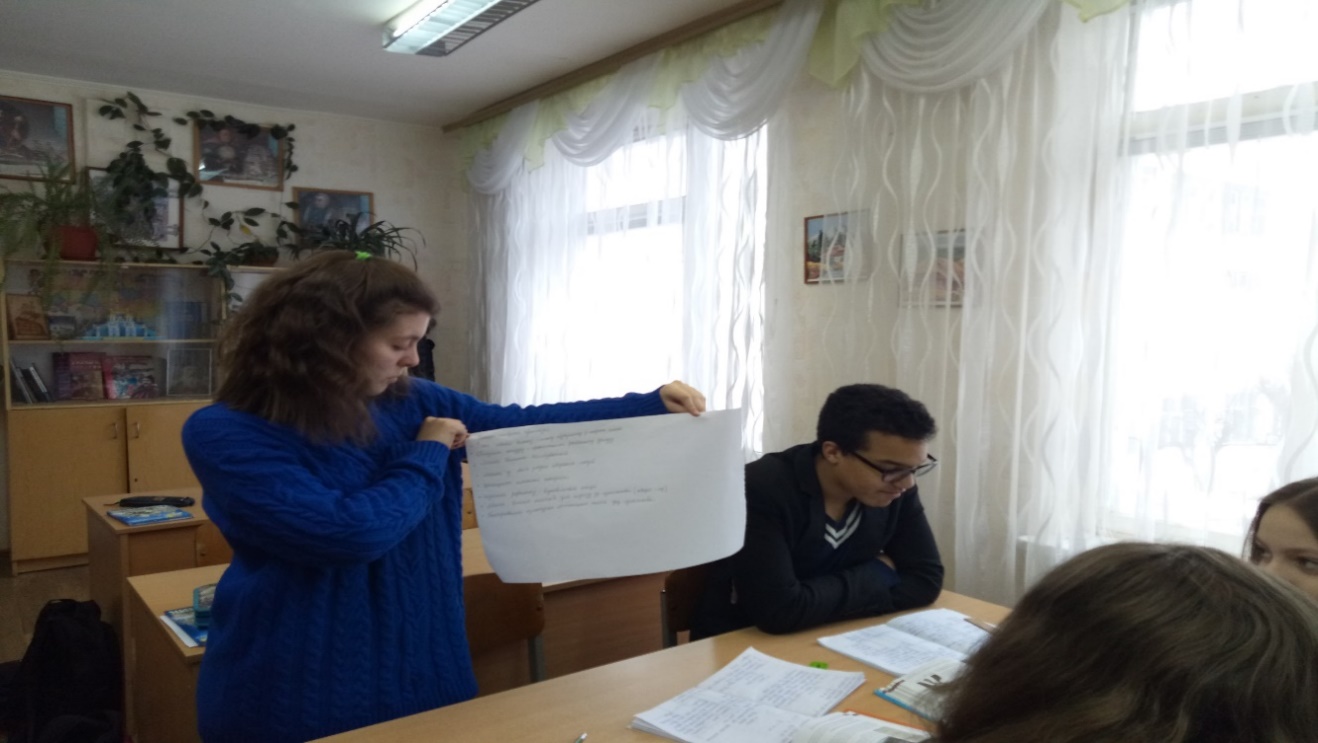 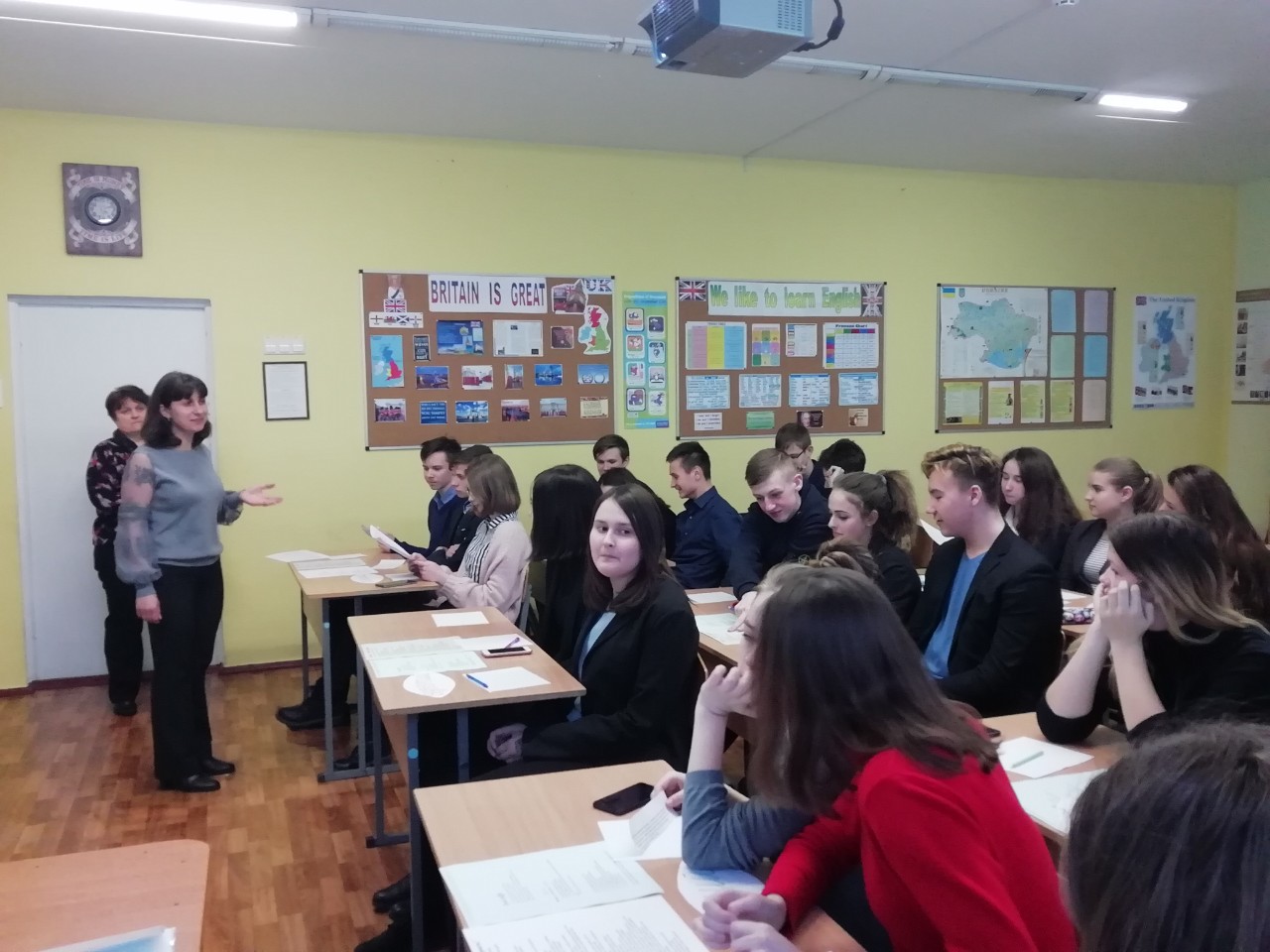 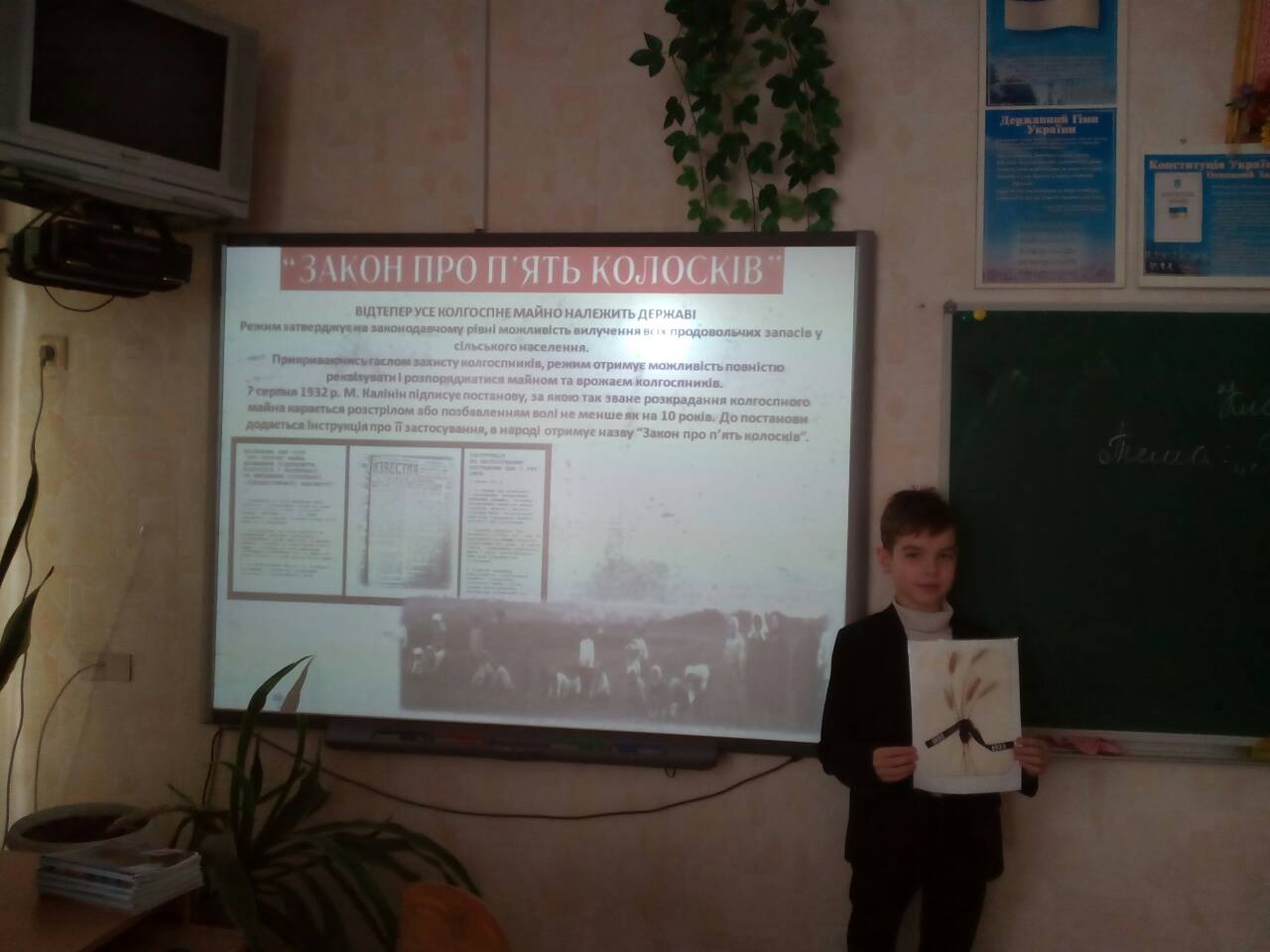 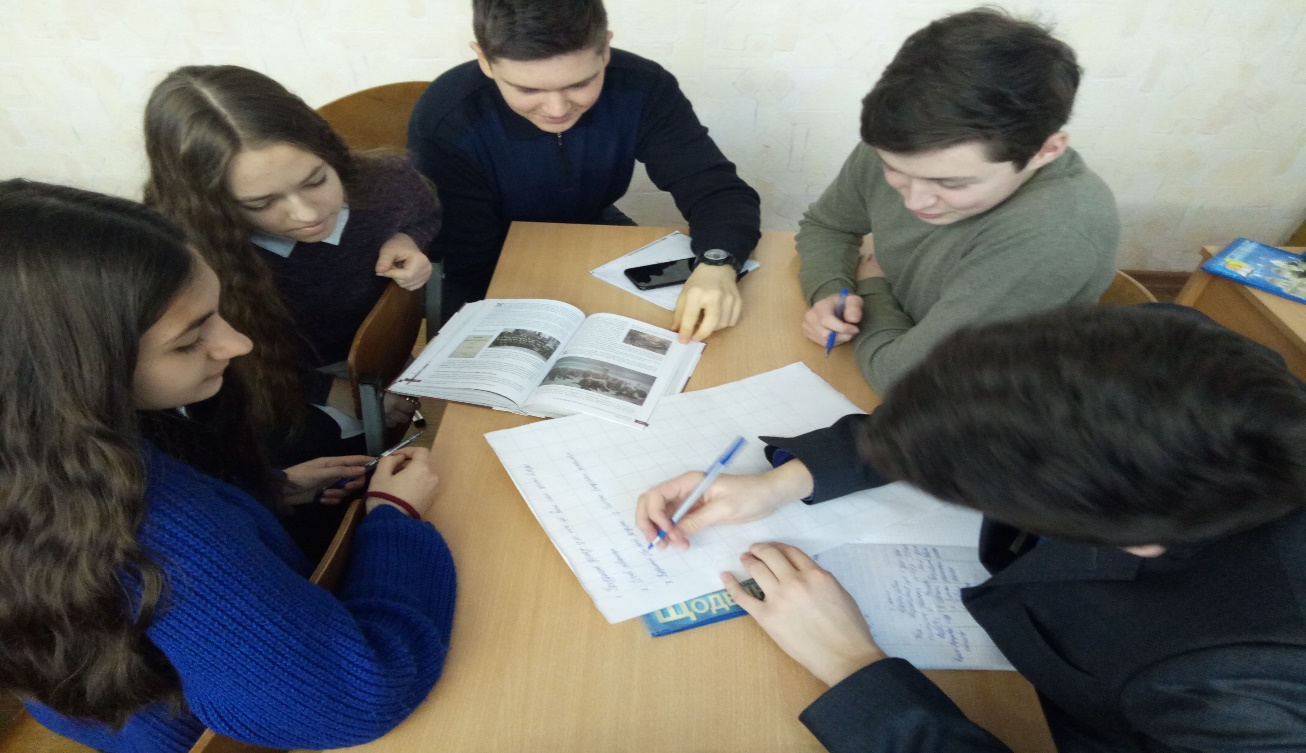 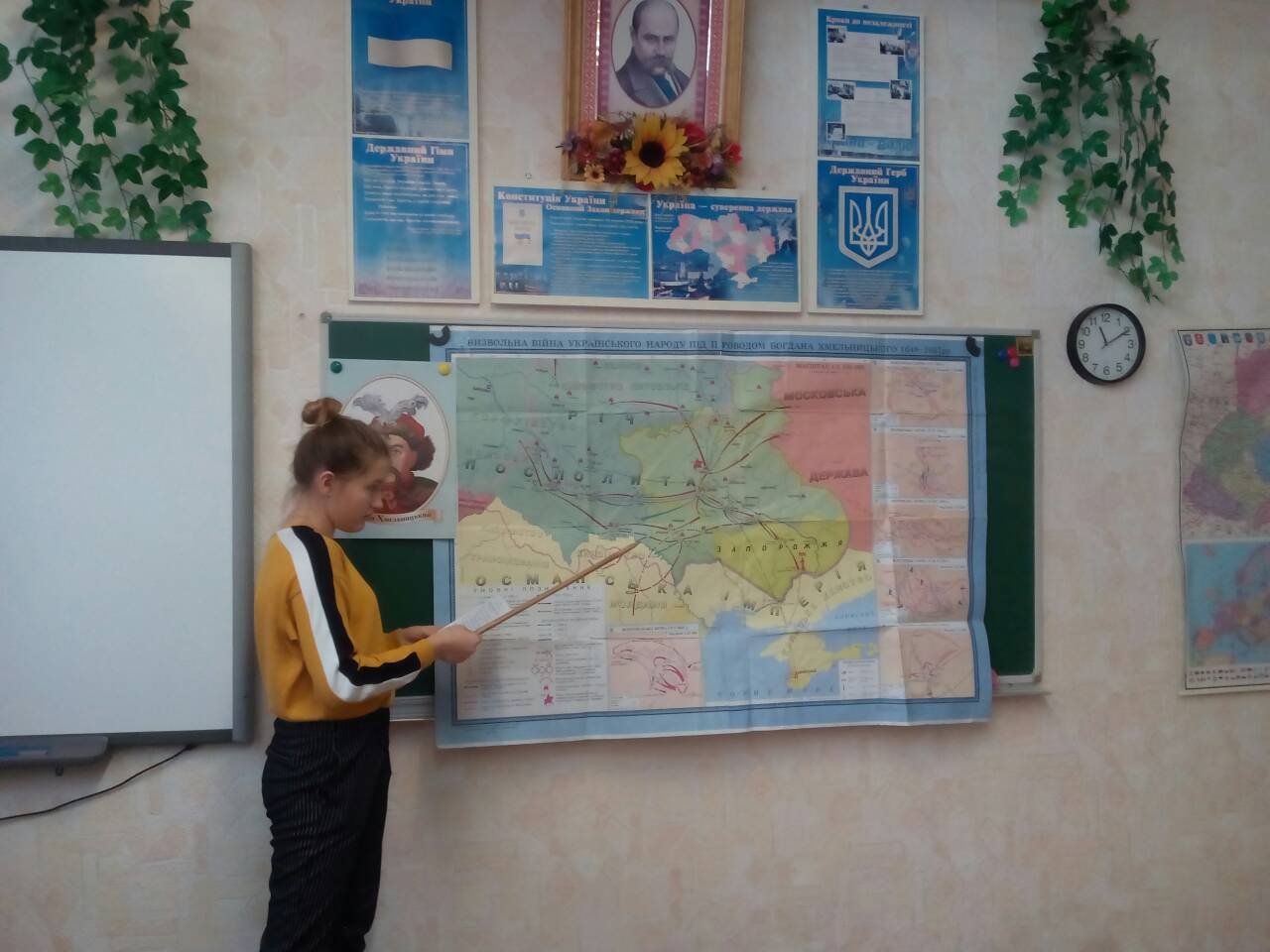 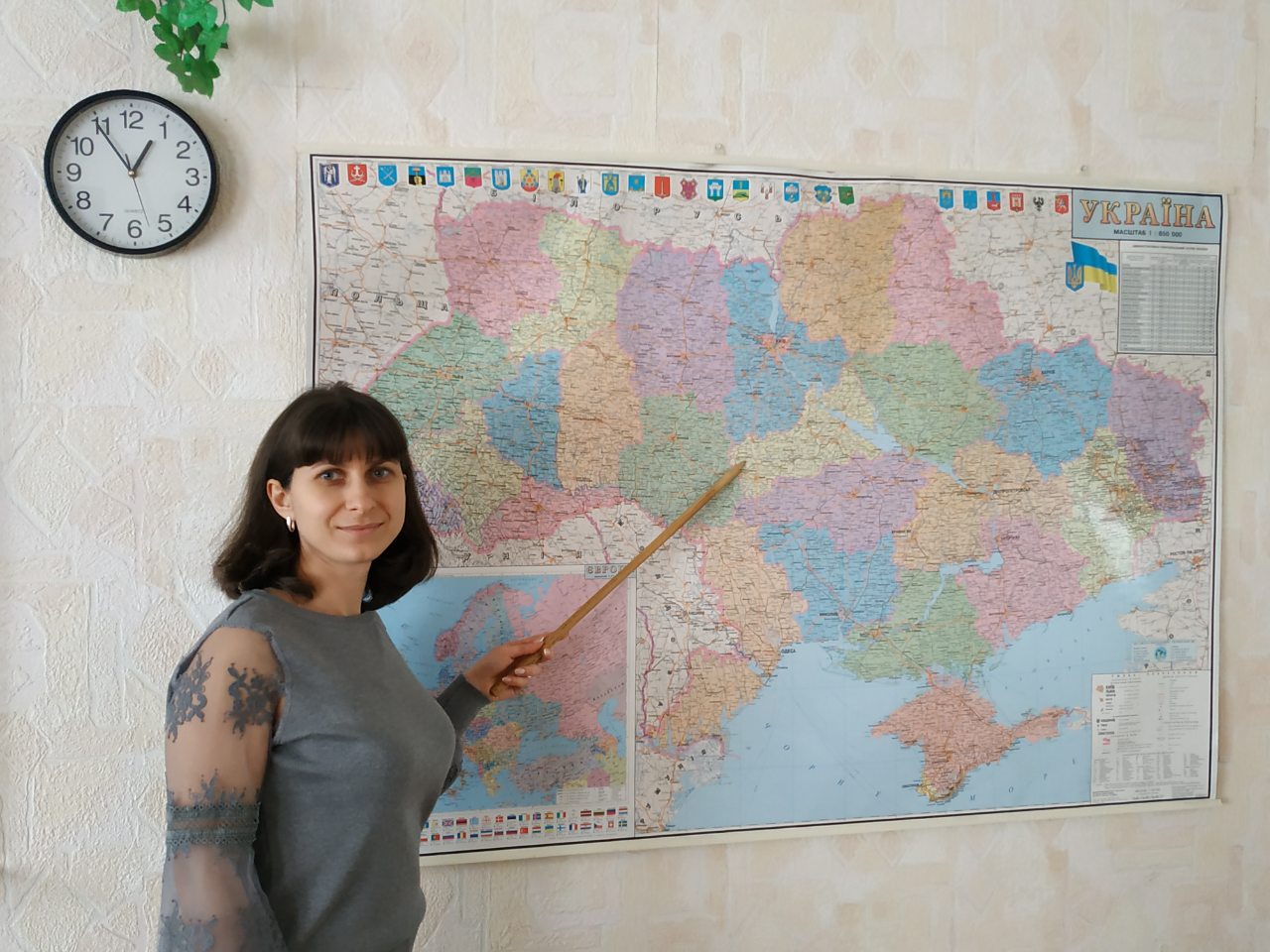 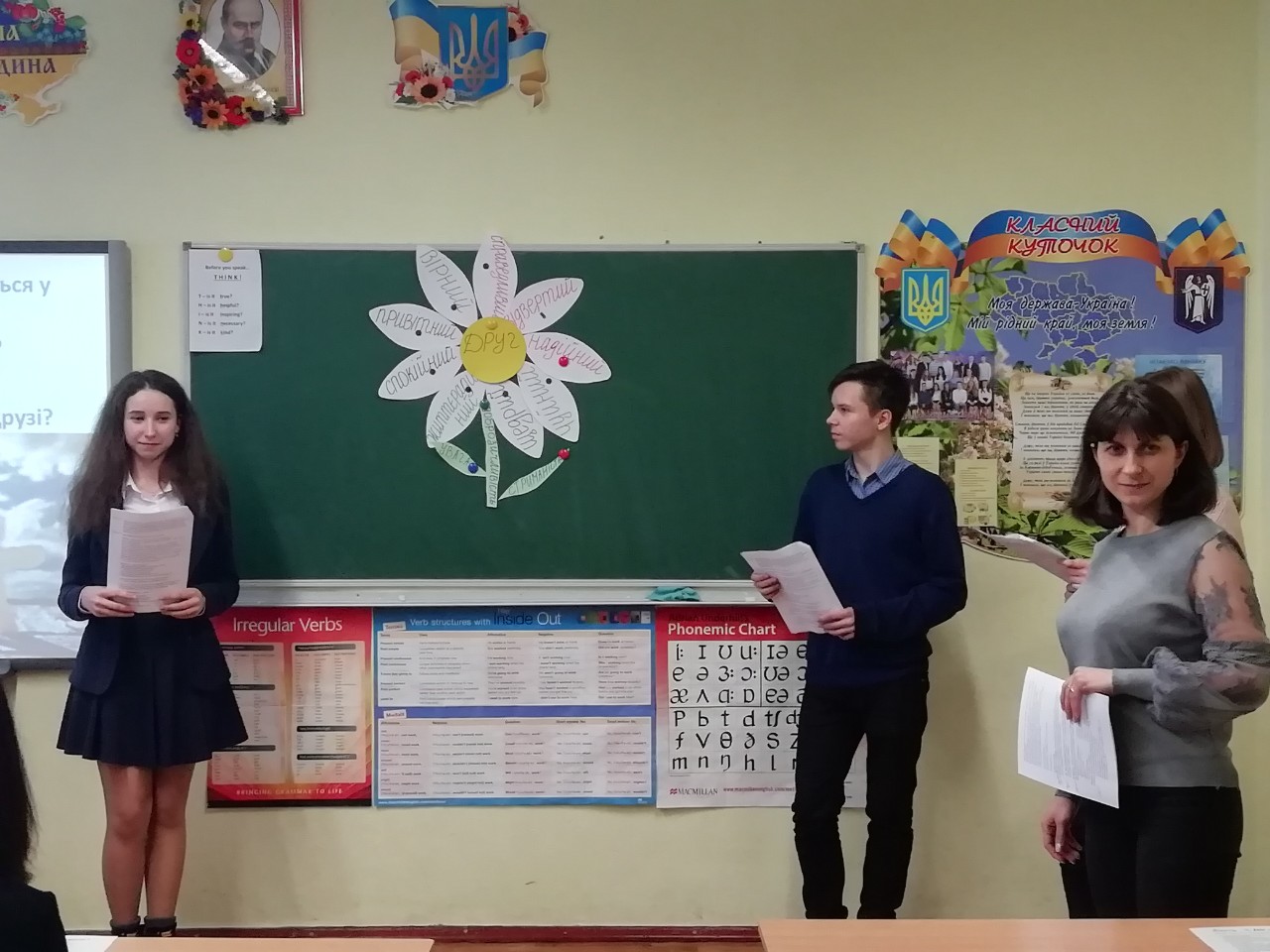 ПОЗАКЛАСНА РОБОТА
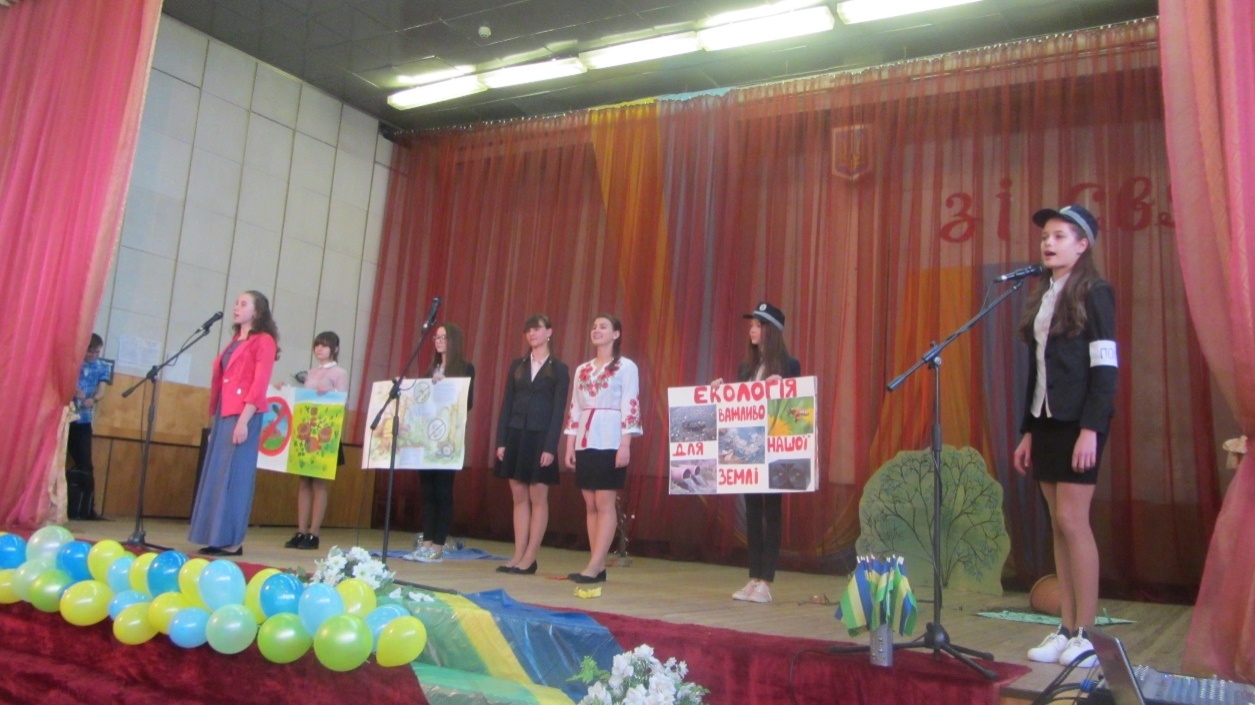 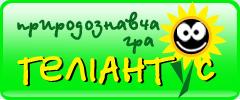 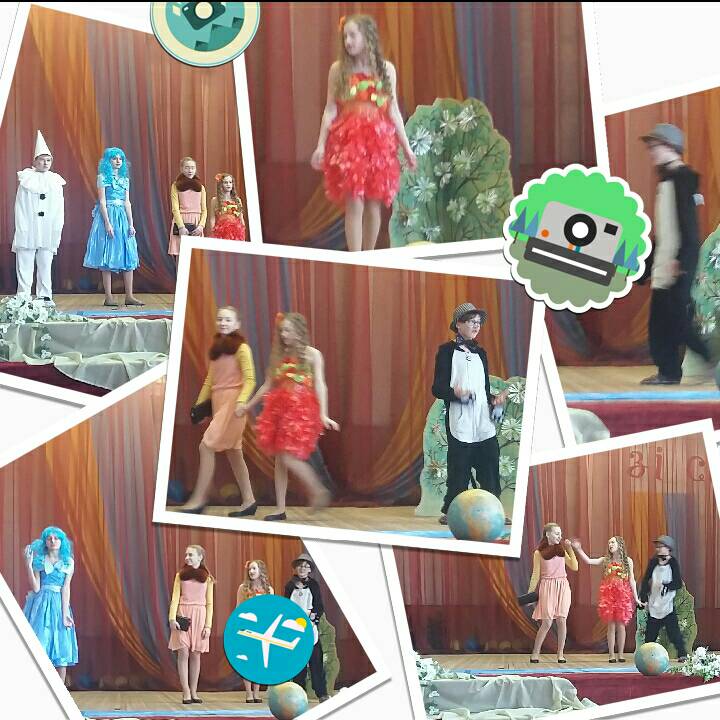 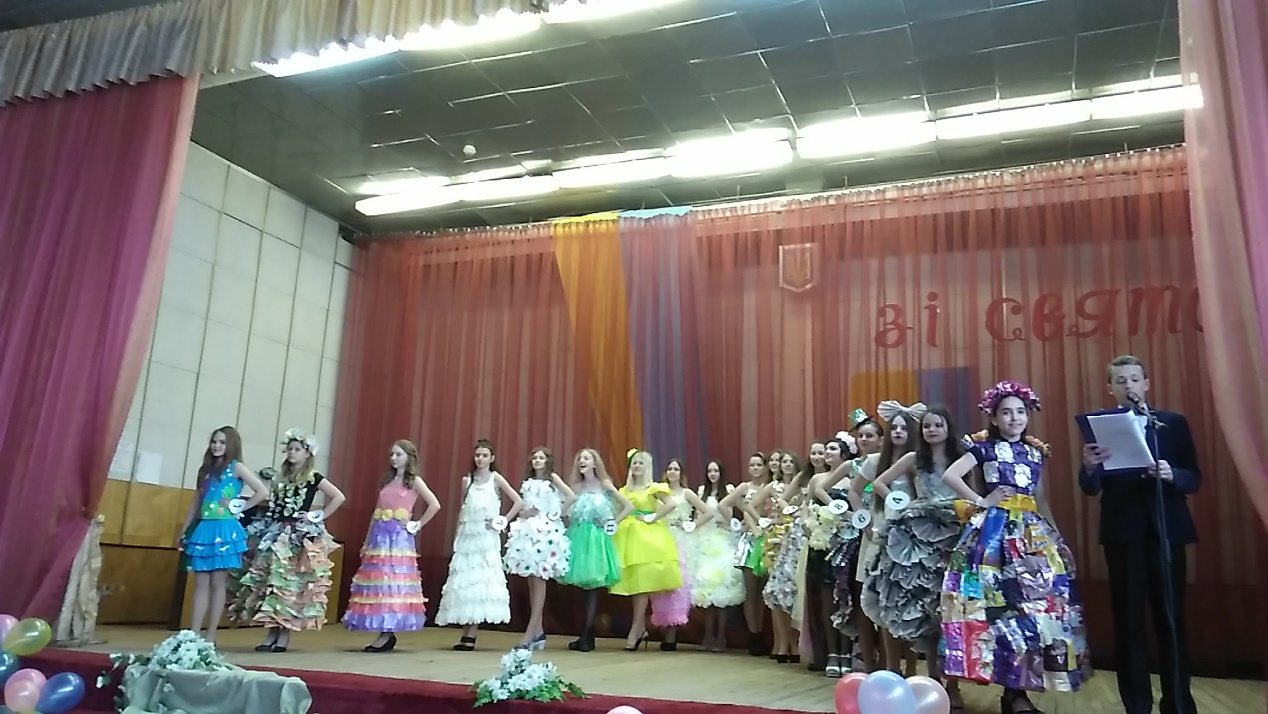 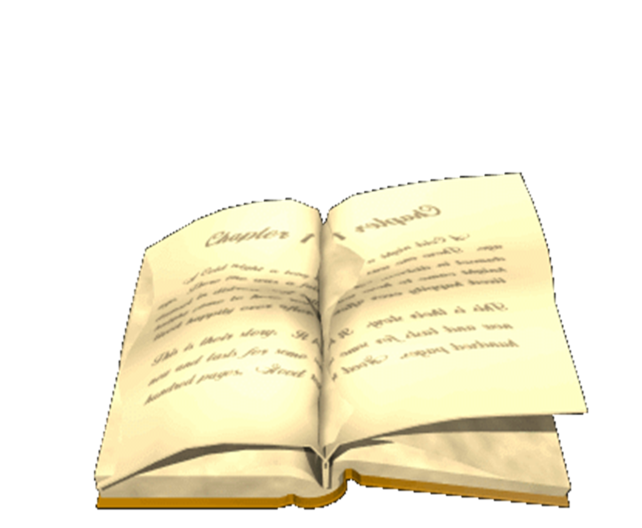 Гармонійний розвиток людини
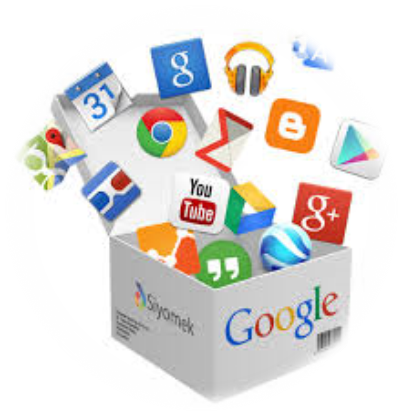